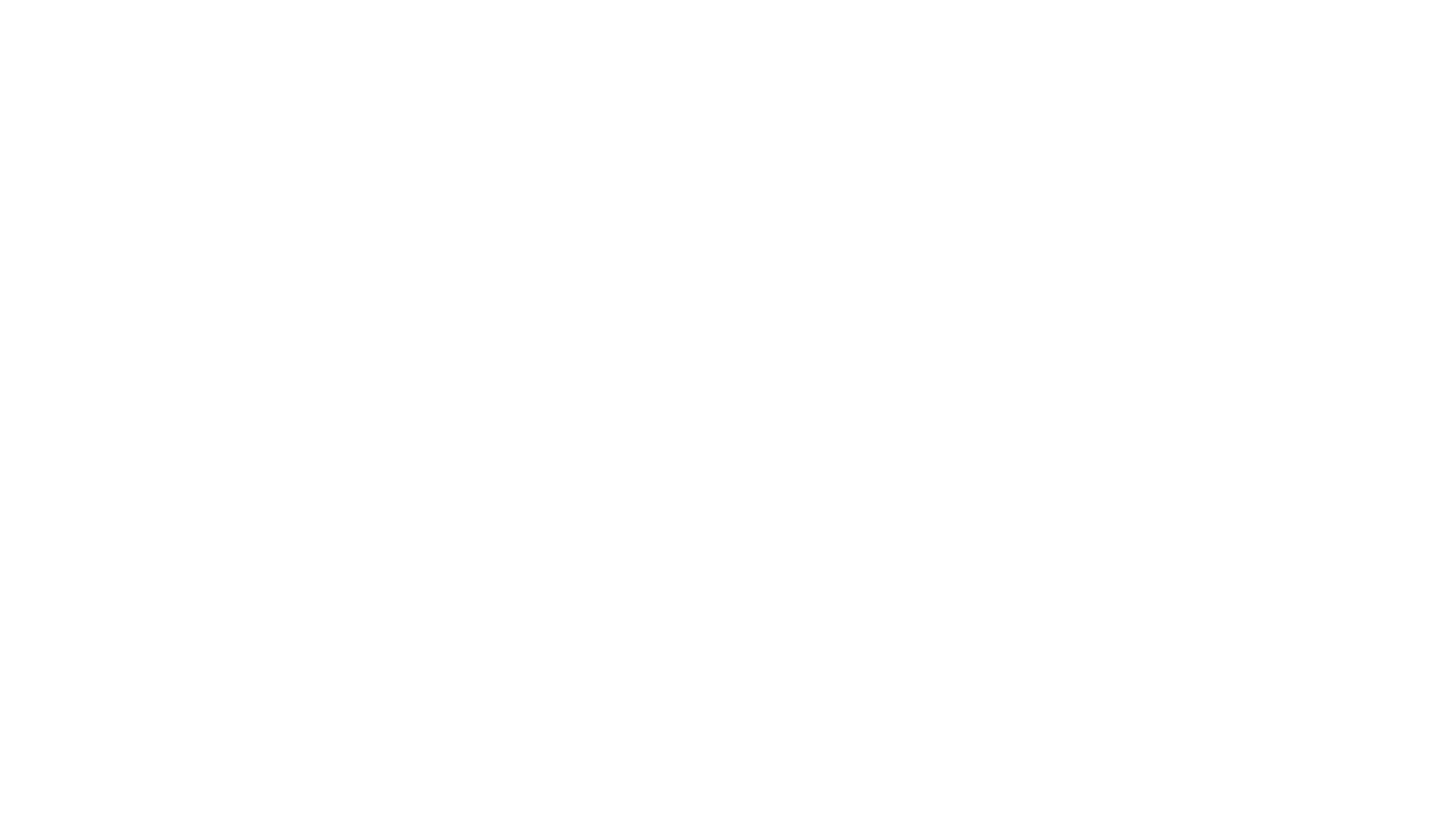 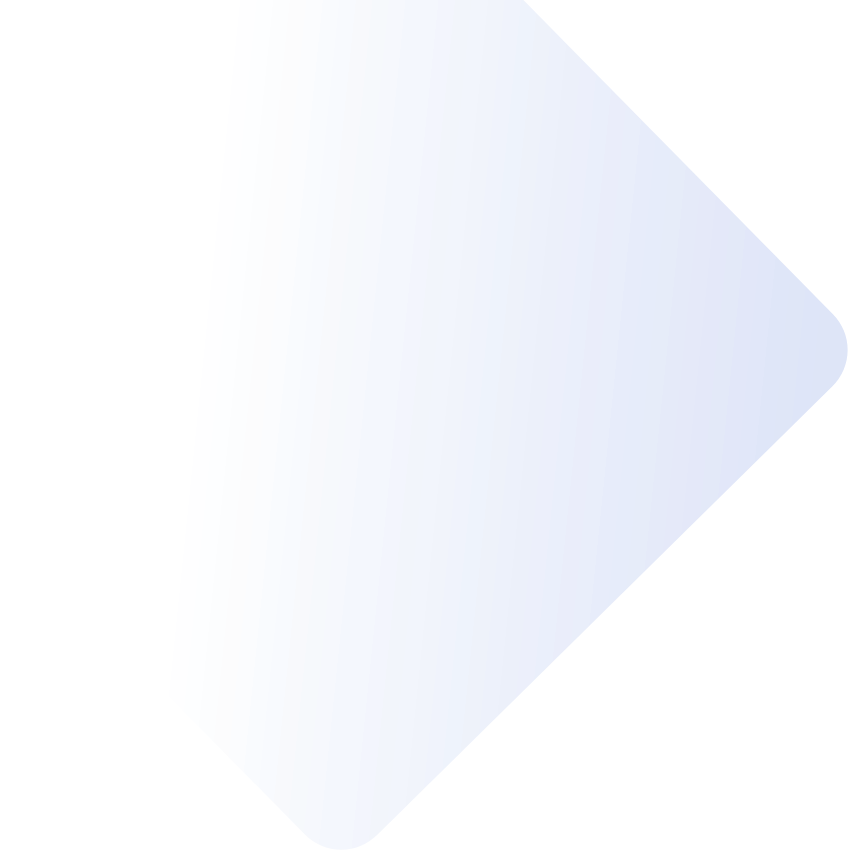 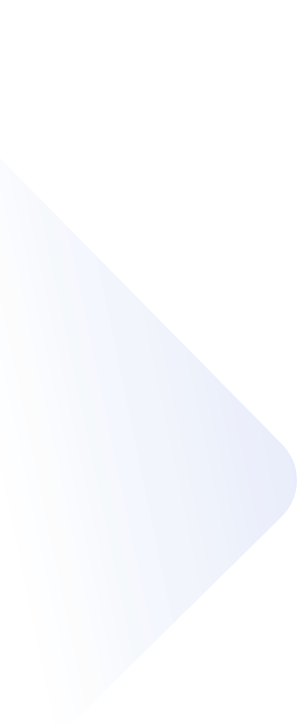 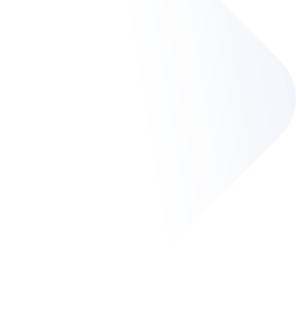 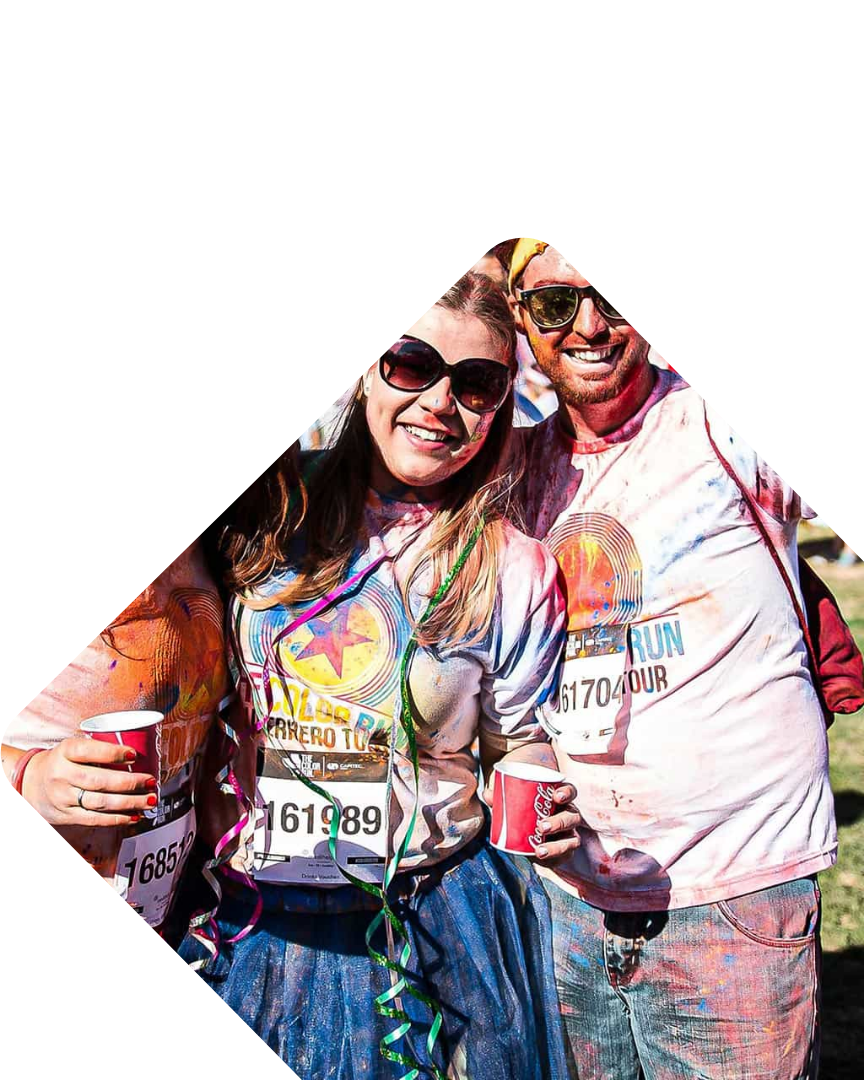 THE IMPACT OF SPONSORSHIPS
Understanding how sponsorships enhance community events and support causes.
LIGHTHOUSE COMMUNITY RECOVERY HOME INC.  501(C)(3)
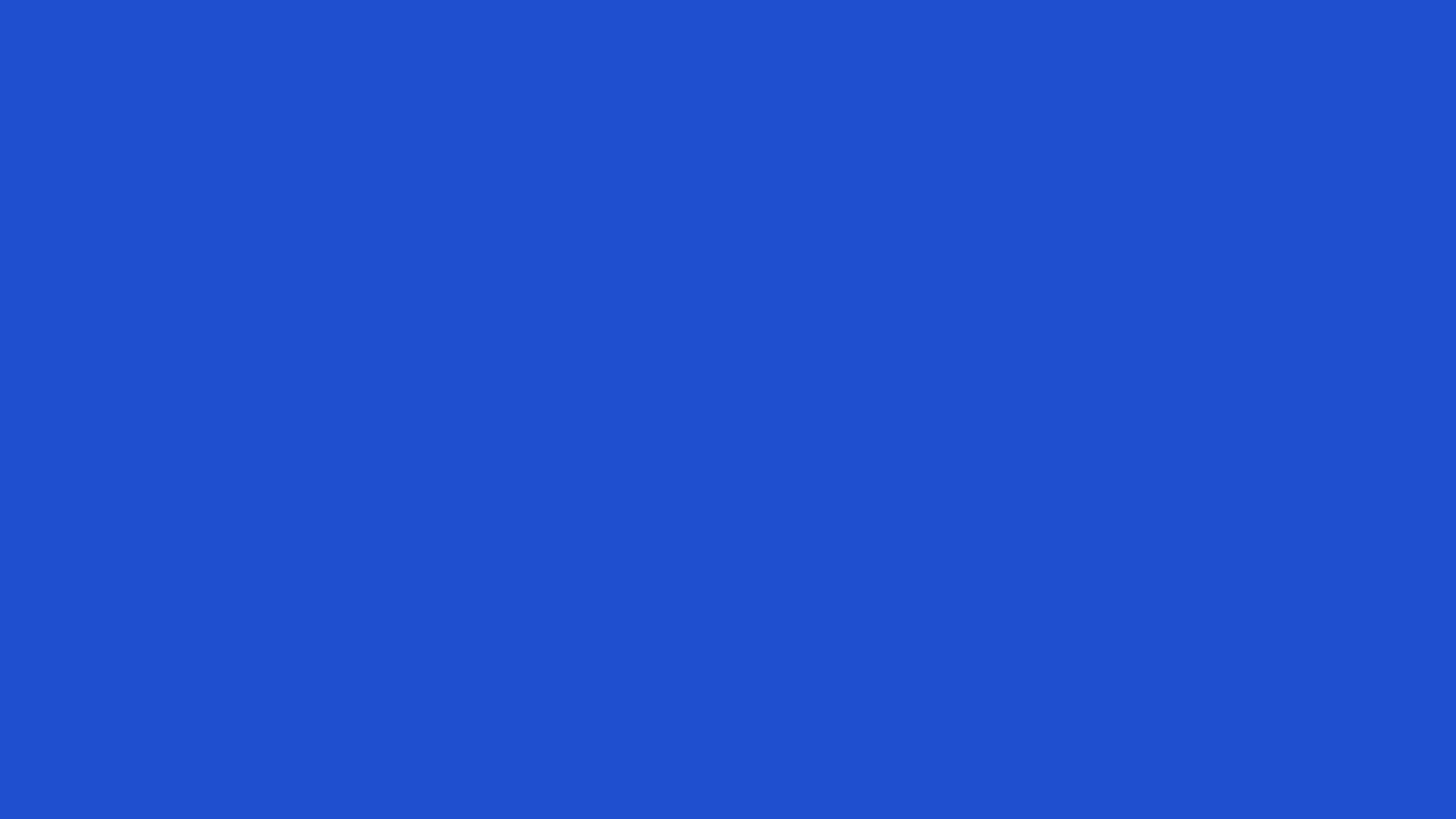 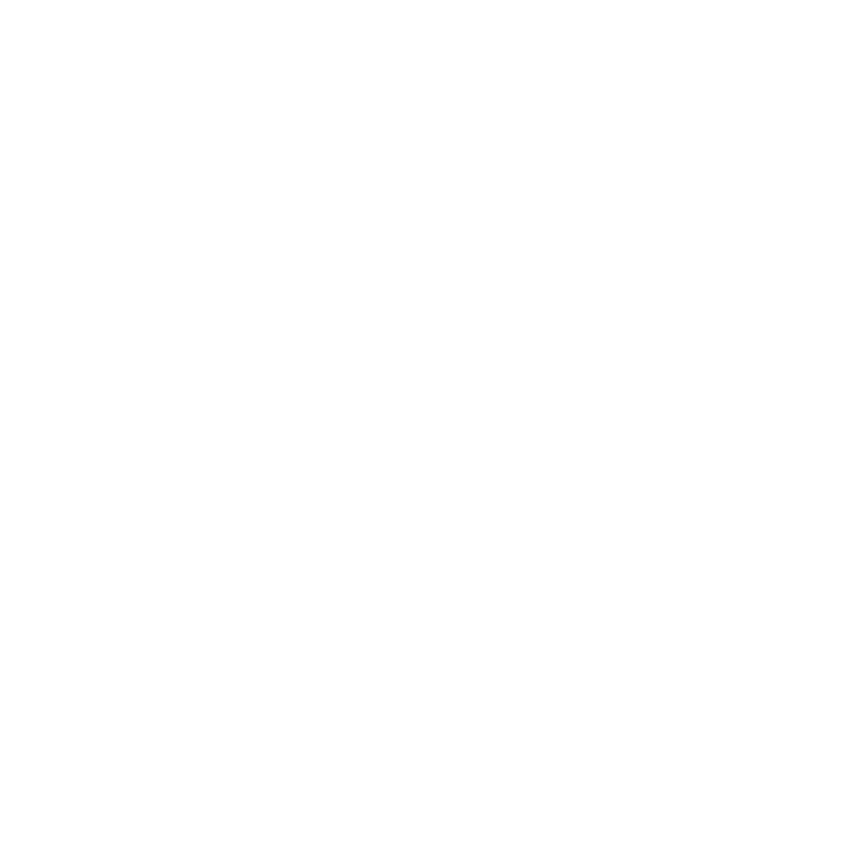 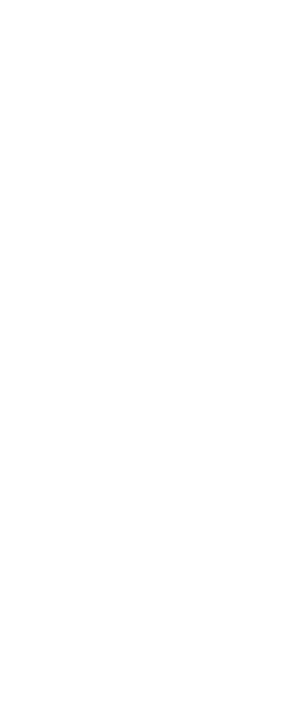 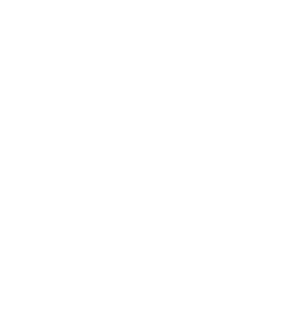 IMPACT OF YOUR SPONSORSHIP
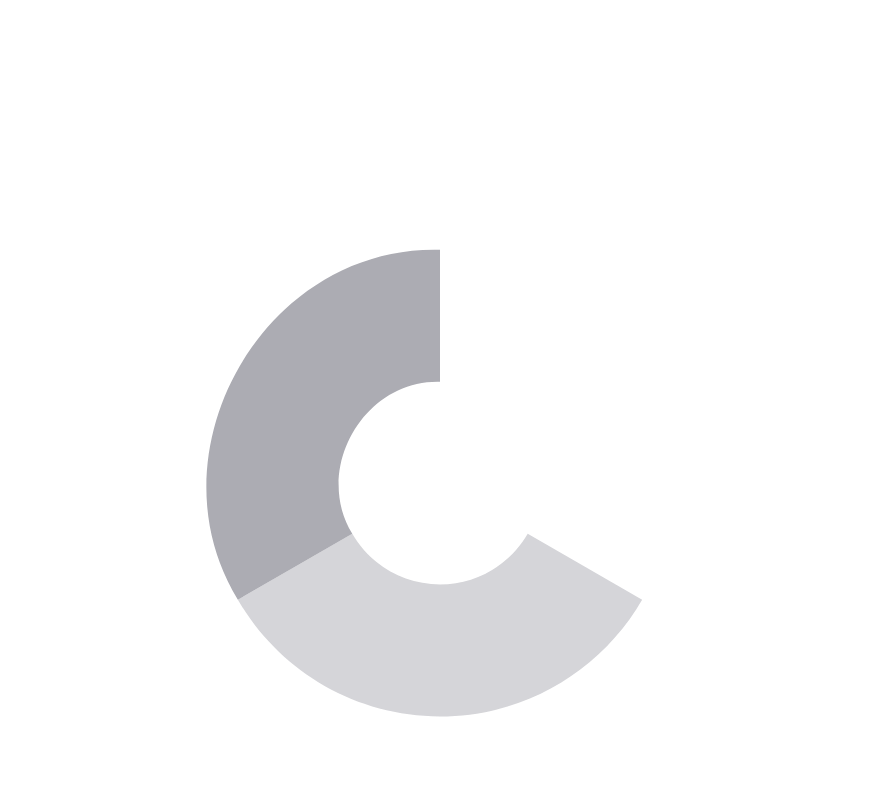 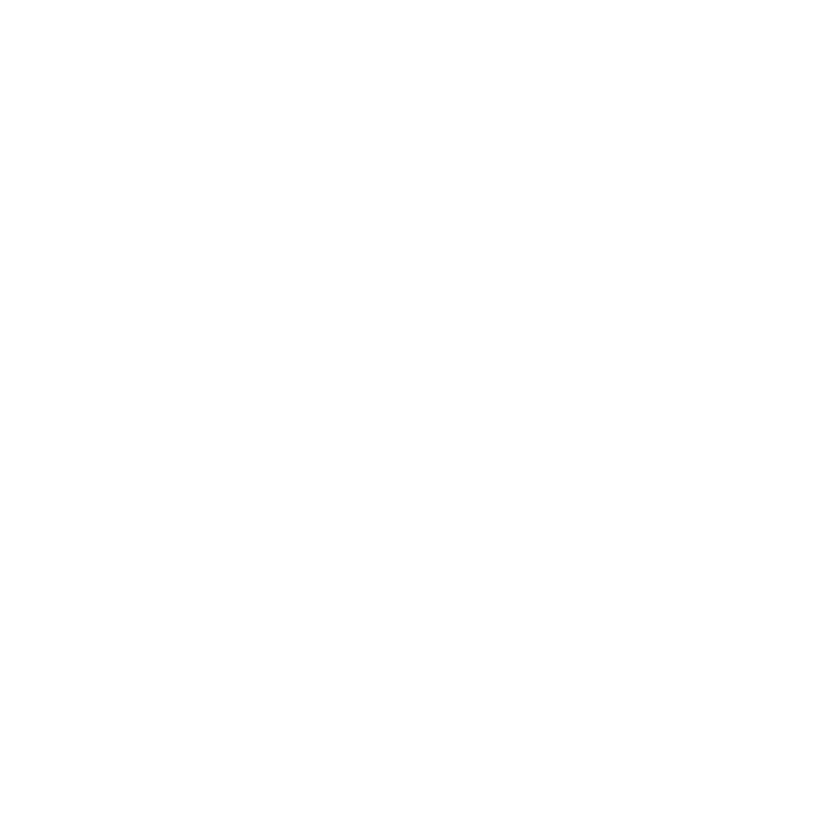 FUNDING ALLOCATION OVERVIEW
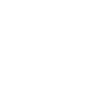 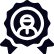 Proceeds from the event first cover event costs like T-shirts and awards, ensuring a successful race.
SUPPORT FOR LIGHTHOUSE MISSION
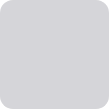 Remaining funds directly enhance the mission of Lighthouse Community Recovery Home, aiding in safe housing and recovery support.
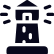 COMMUNITY REINTEGRATION EFFORTS
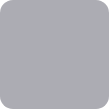 Funds play a crucial role in the community reintegration of individuals striving to rebuild their lives after recovery.
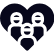 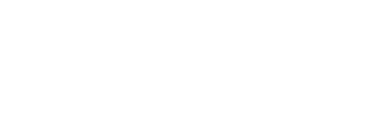 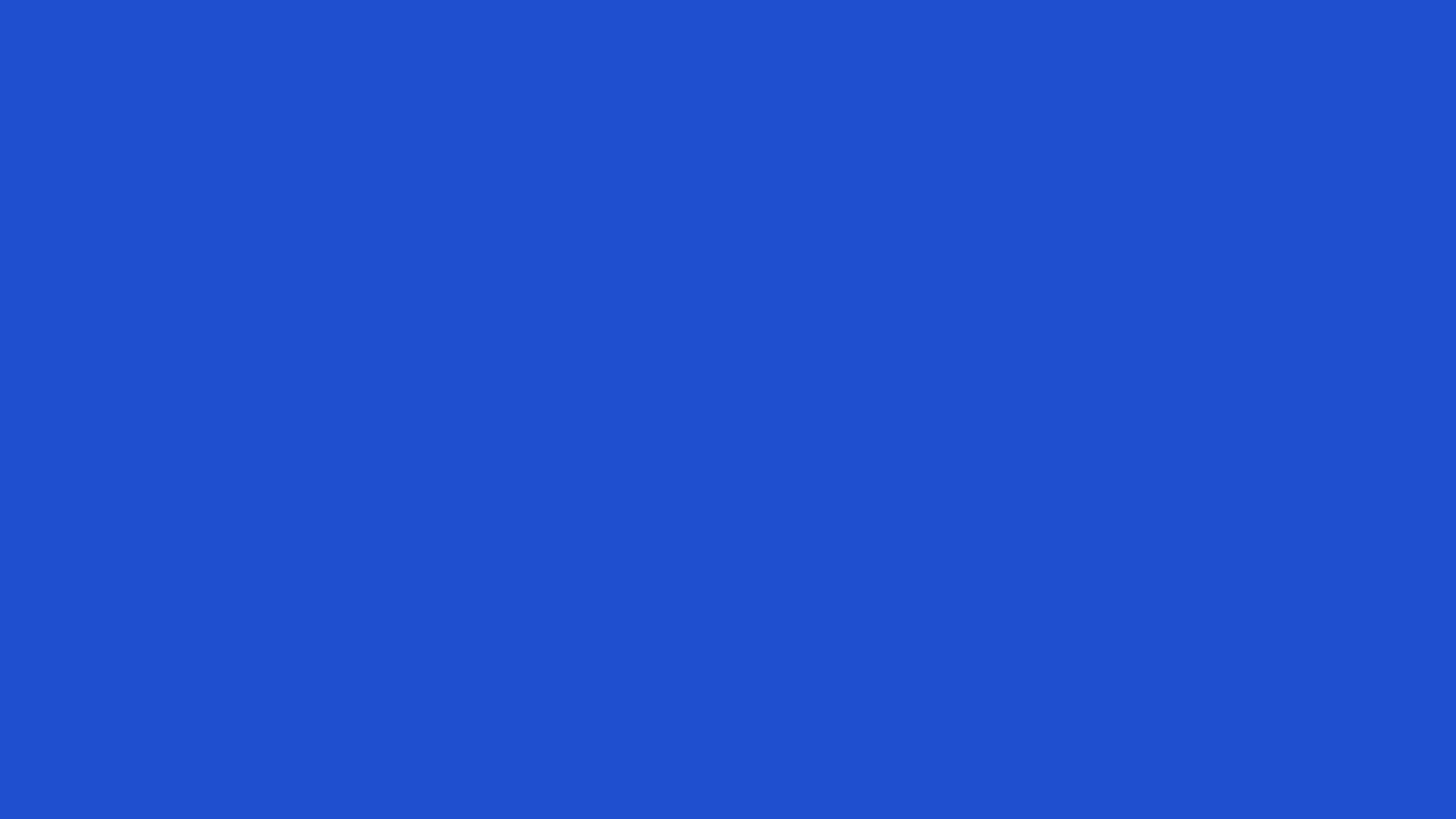 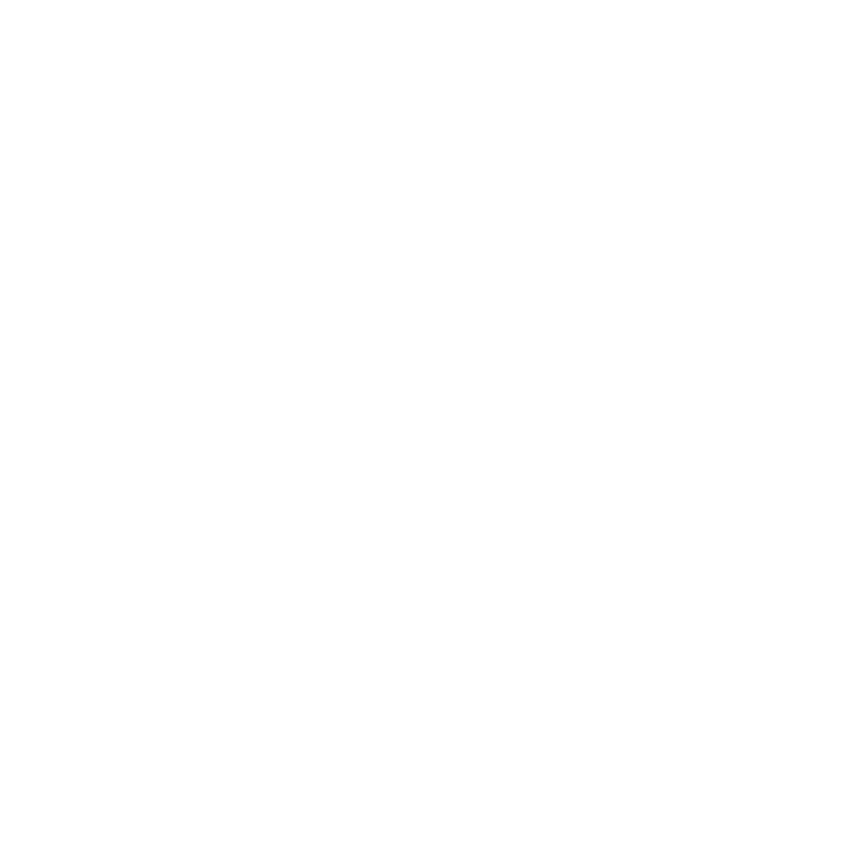 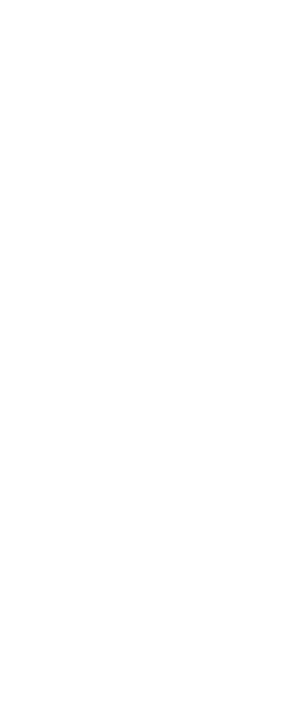 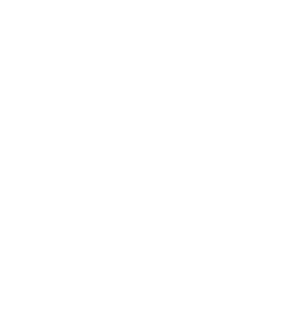 SUPPORTING PARTICIPANT STABILIZATION
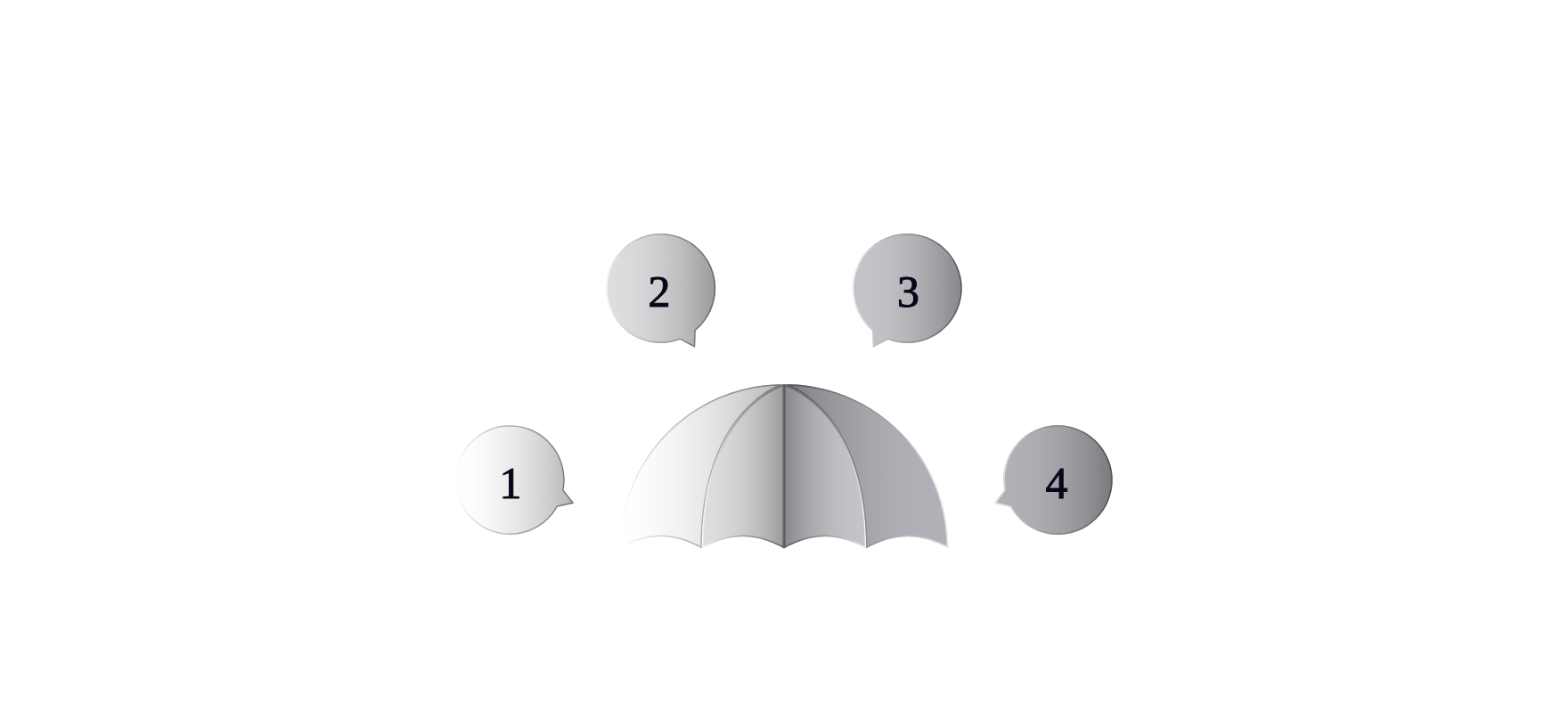 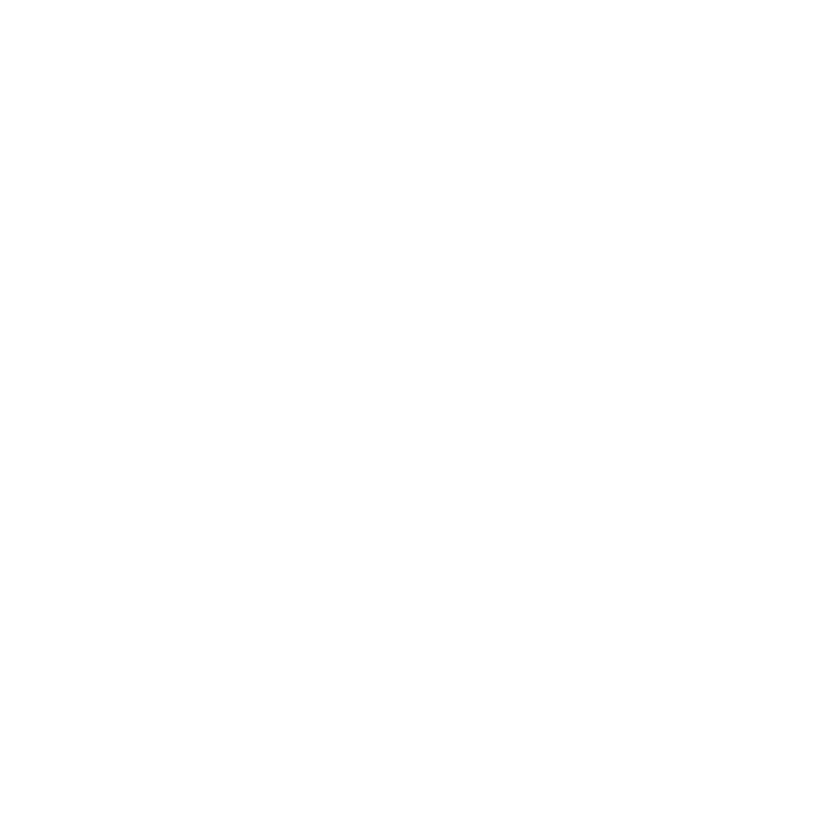 MEDICATION OR ID REPLACEMENT FUNDS
MOVE-IN KITS
Equipping newcomers with toiletries, bedding, and towels to ensure they have the basics for a comfortable start.
Offering financial aid for medication and ID replacements, crucial for accessing healthcare and services.
TRANSPORTATION ASSISTANCE
EMERGENCY FOOD VOUCHERS
Providing bus passes and ride-share options to help members access essential services and appointments.
Distributing food or grocery vouchers to help alleviate immediate hunger and ensure nutritional needs are met during transition.
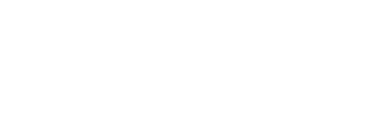 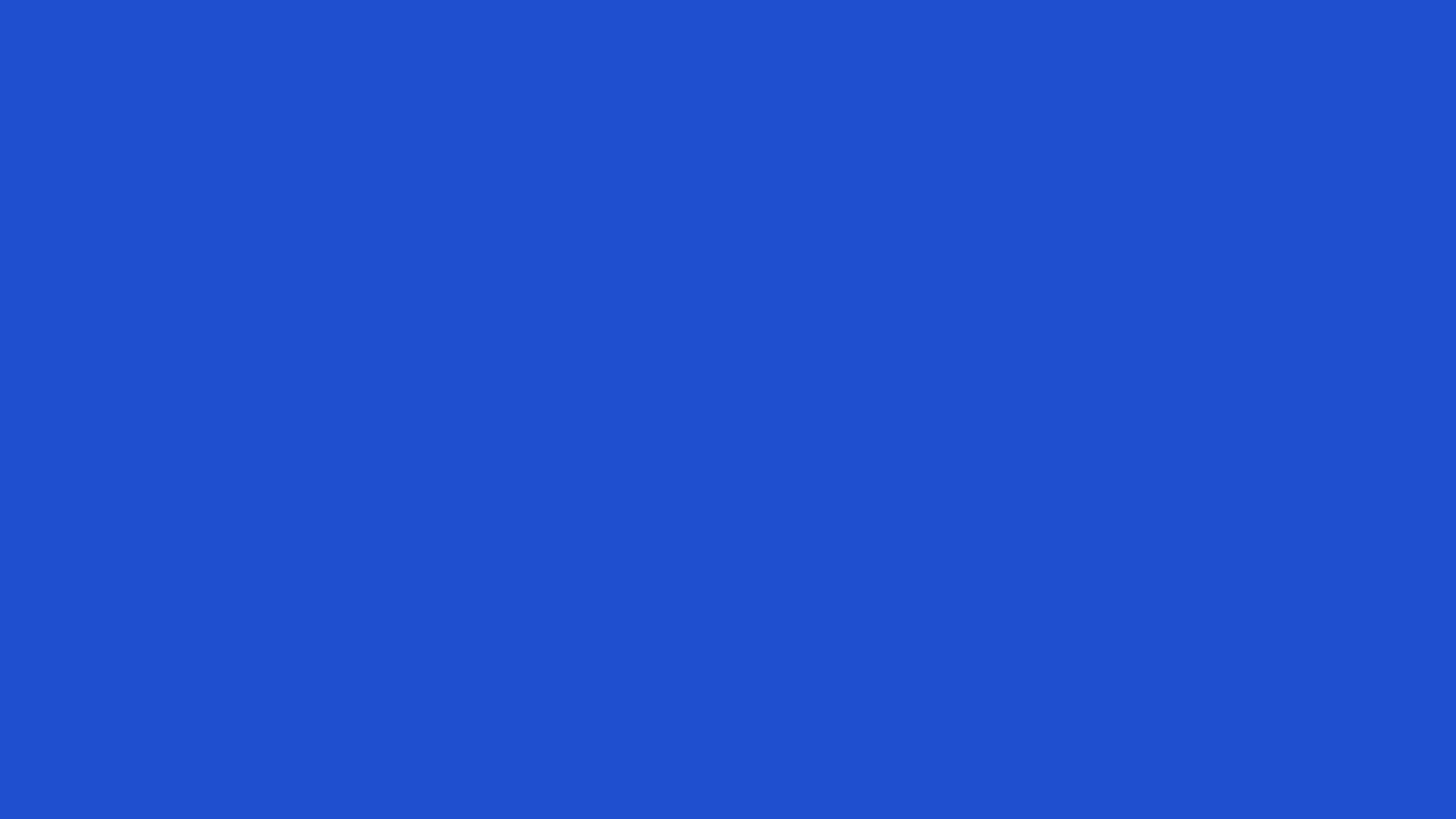 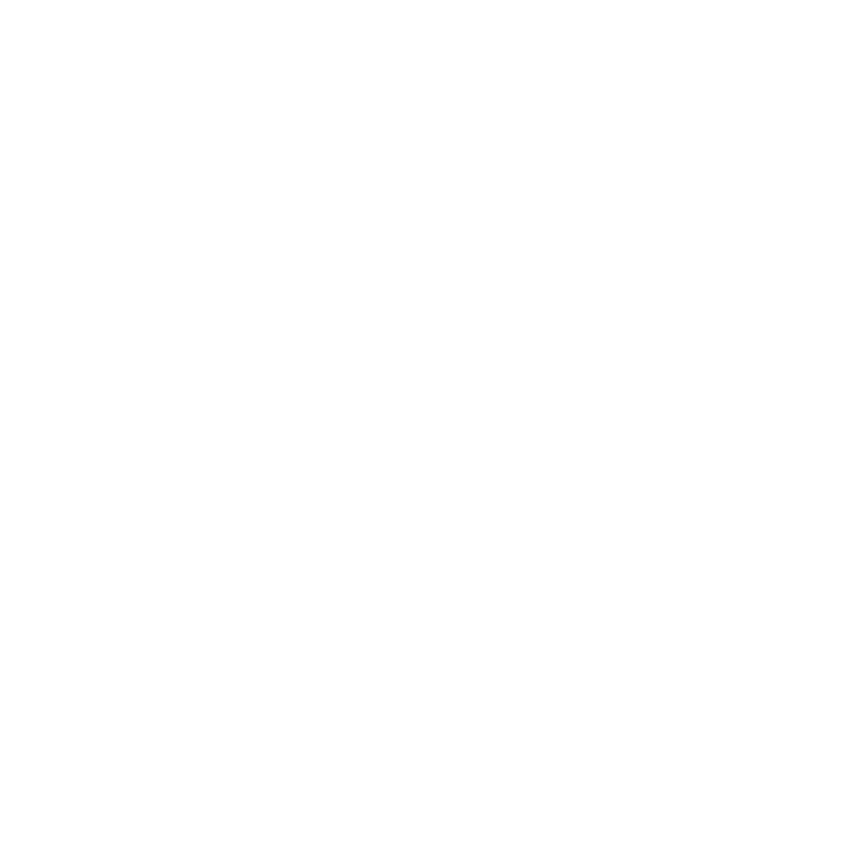 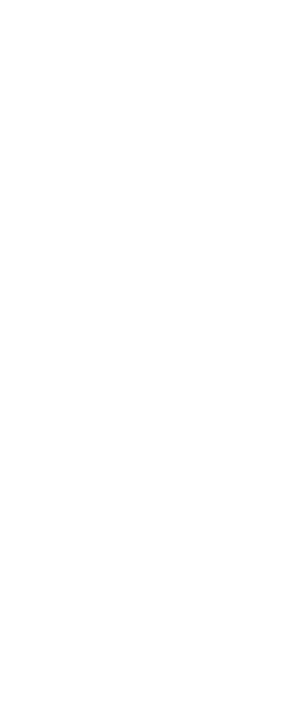 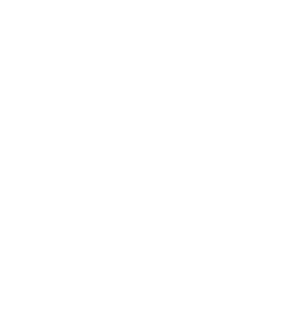 SOLID SUPPORT IN EARLY RECOVERY
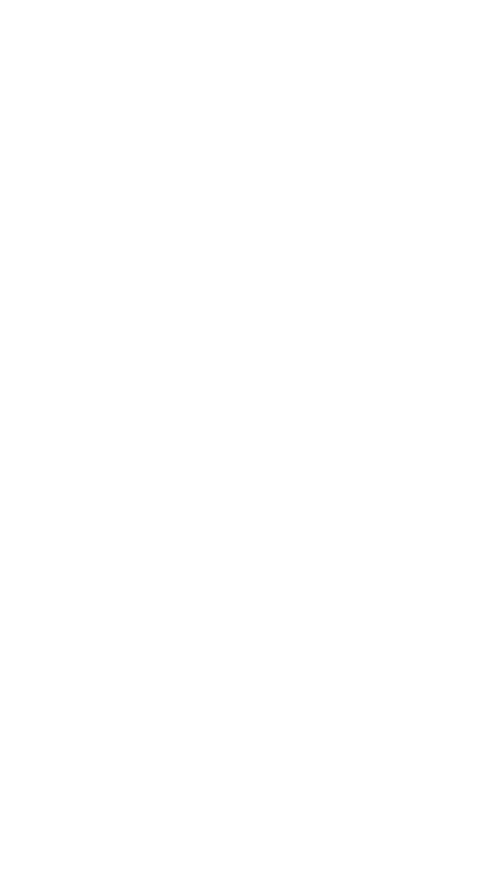 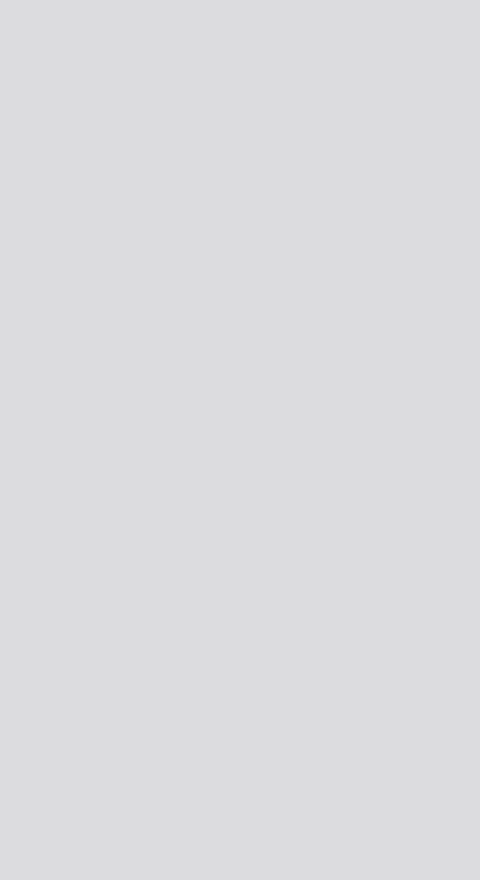 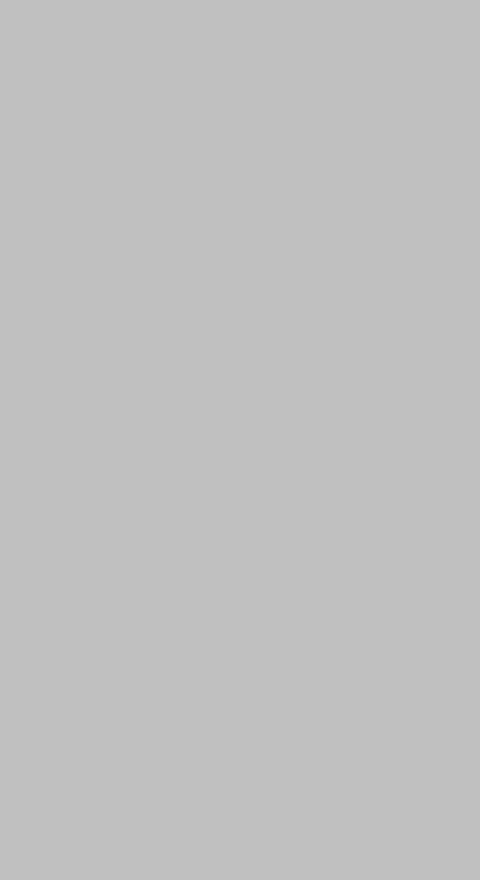 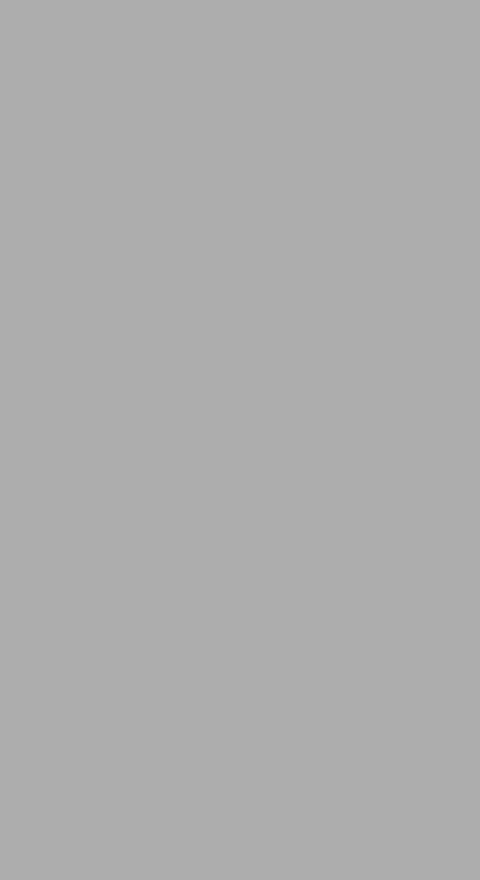 1
2
3
4
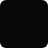 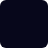 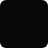 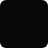 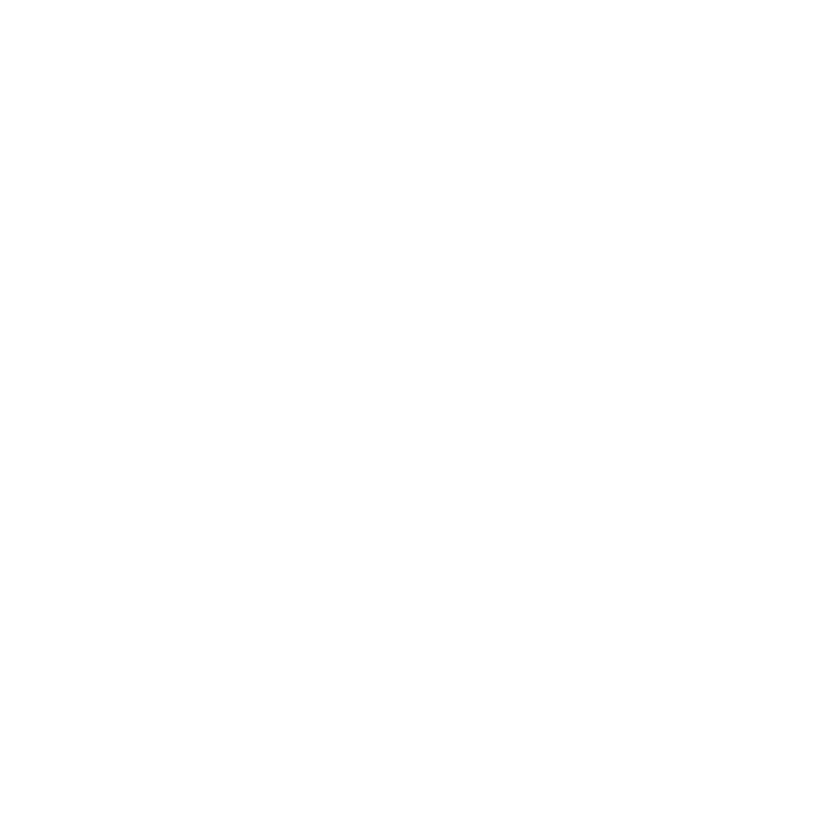 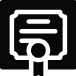 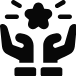 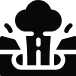 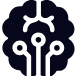 CERTIFICATION CLASS SUPPORT
DIGITAL ACCESS INITIATIVES
CONNECTION TO GED PREPARATION SERVICES
PROFESSIONAL ATTIRE PROVISION
Providing assistance for essential certification fees such as OSHA 10, ServSafe, and Forklift training to enhance employability.
Facilitating digital access for applications and resume preparation, helping individuals navigate the job market effectively.
Offering GED test prep resources, internet subsidies, and job coaching to support educational advancement during recovery.
Ensuring access to appropriate job interview attire and work clothing to instill confidence in job seekers during interviews.
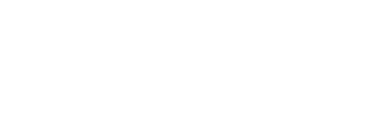 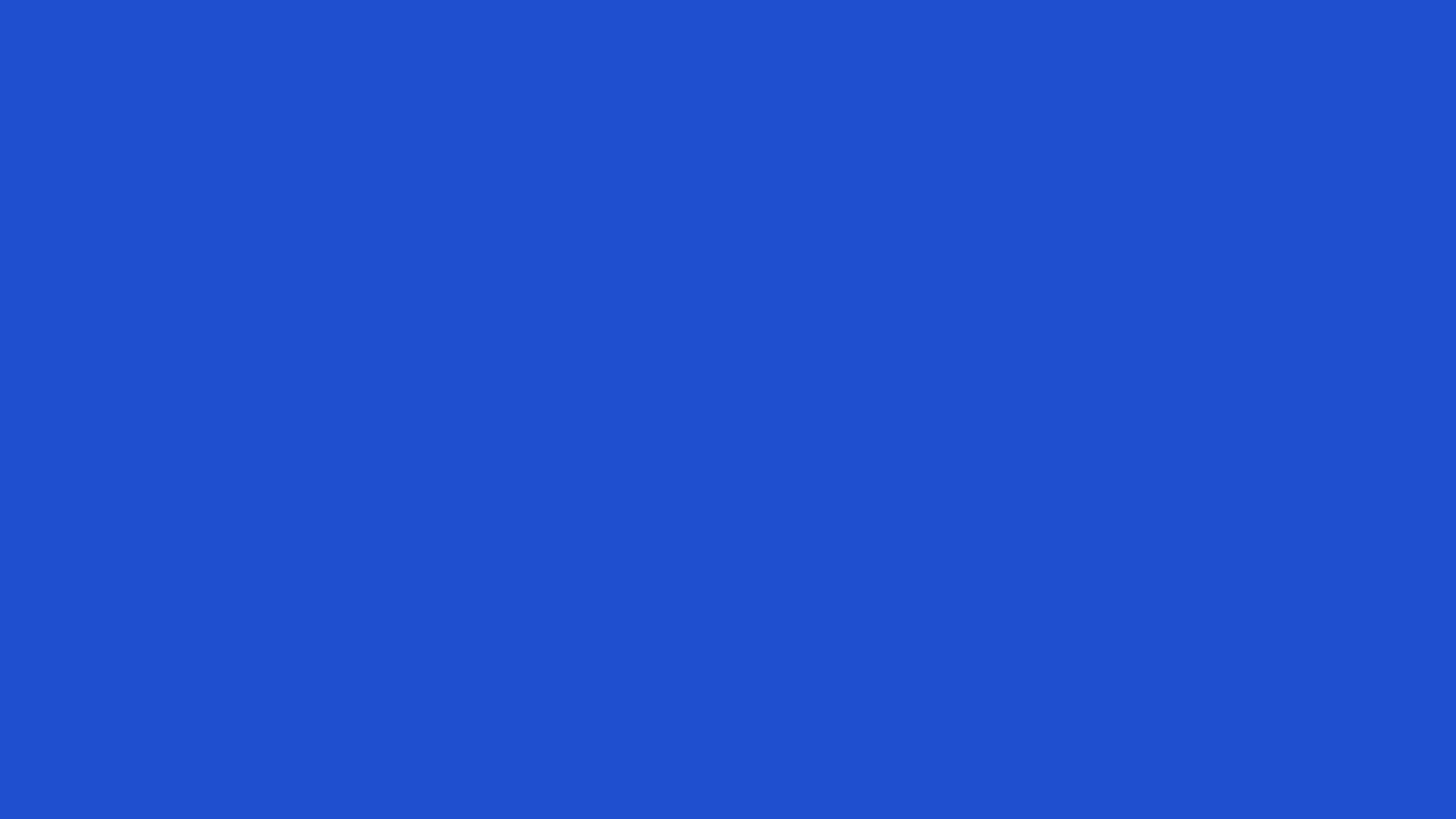 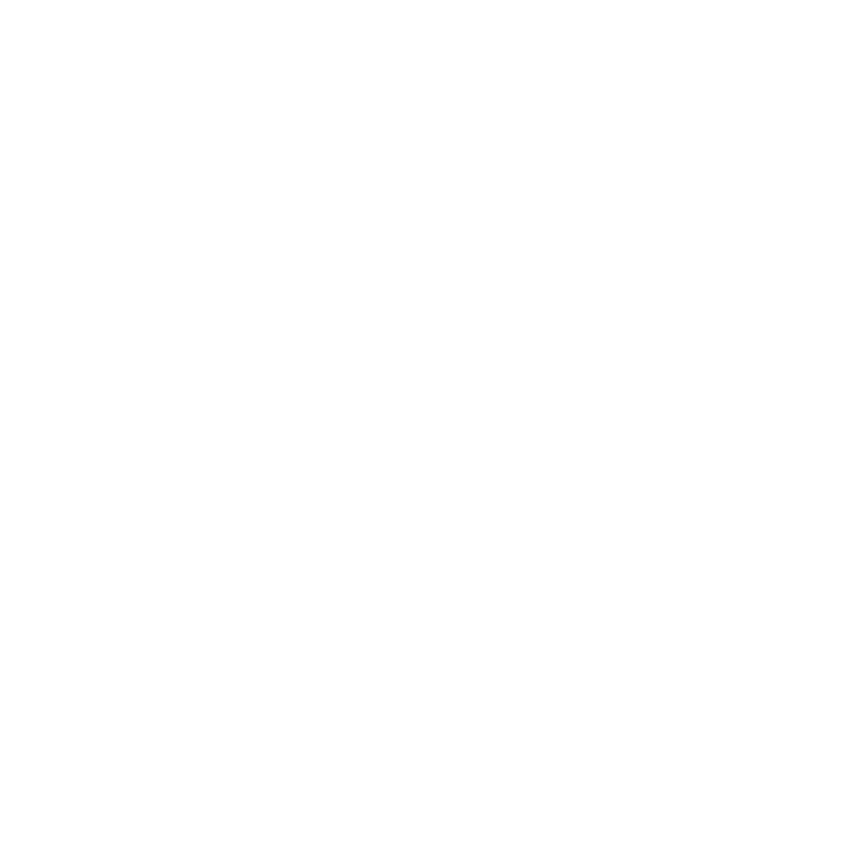 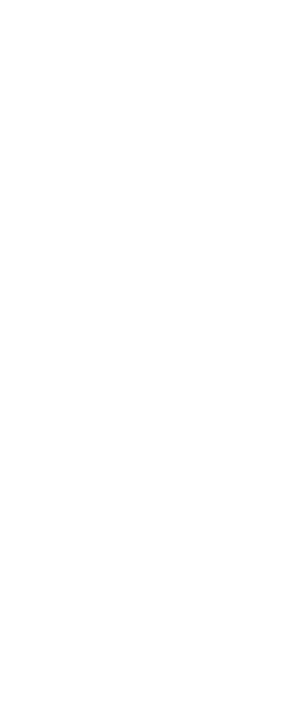 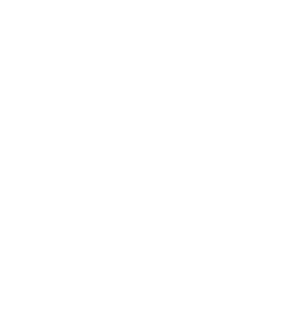 GROWTH THROUGH RECOVERY PROGRAMS
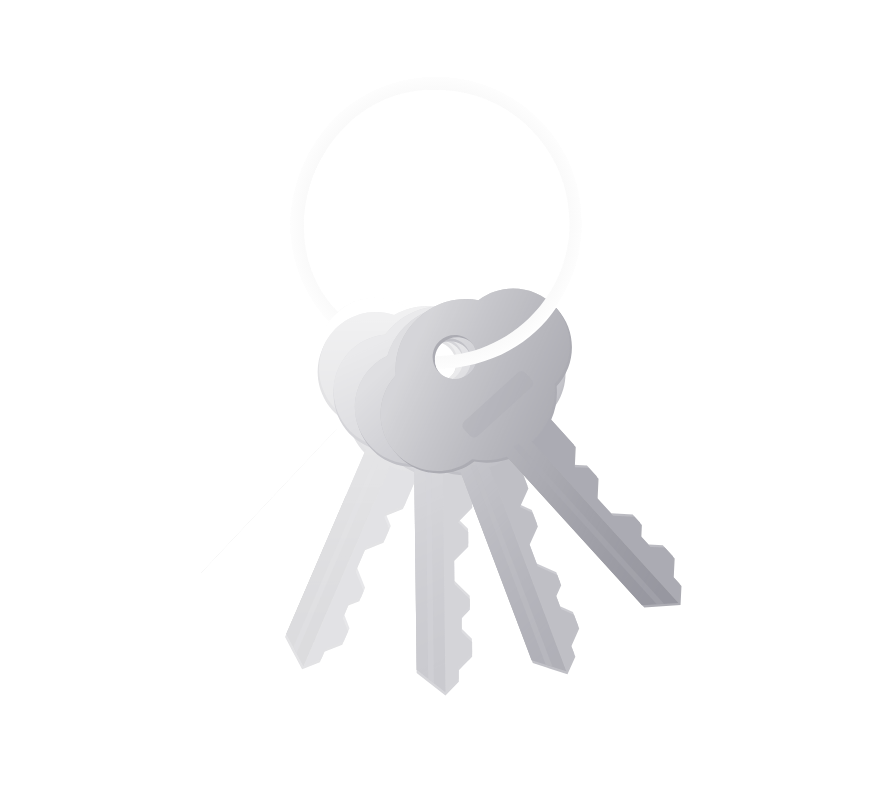 TRAUMA-INFORMED PROGRAMMING
1
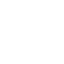 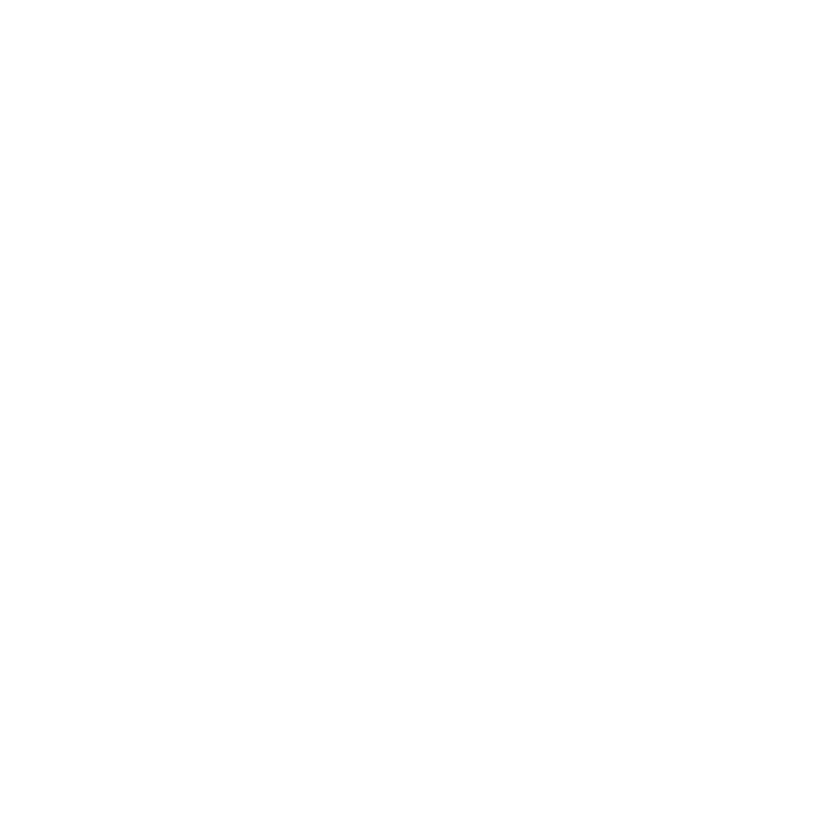 Implementing programs that understand the impact of trauma on individuals, promoting healing and resilience.
LIFE SKILLS WORKSHOPS
2
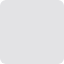 Offering workshops focused on essential life skills and effective communication to empower participants.
GUEST SPEAKER SERIES
3
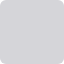 Bringing in experts to speak on financial literacy, health, and parenting, enriching the knowledge of participants.
ALUMNI PEER SUPPORT
4
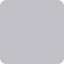 Training alumni to become certified peer supporters, fostering a community of help and shared experiences.
PHYSICAL HEALTH ACTIVITIES
5
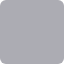 Encouraging physical well-being through group fitness sessions and gym access, promoting overall wellness.
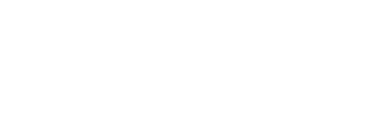 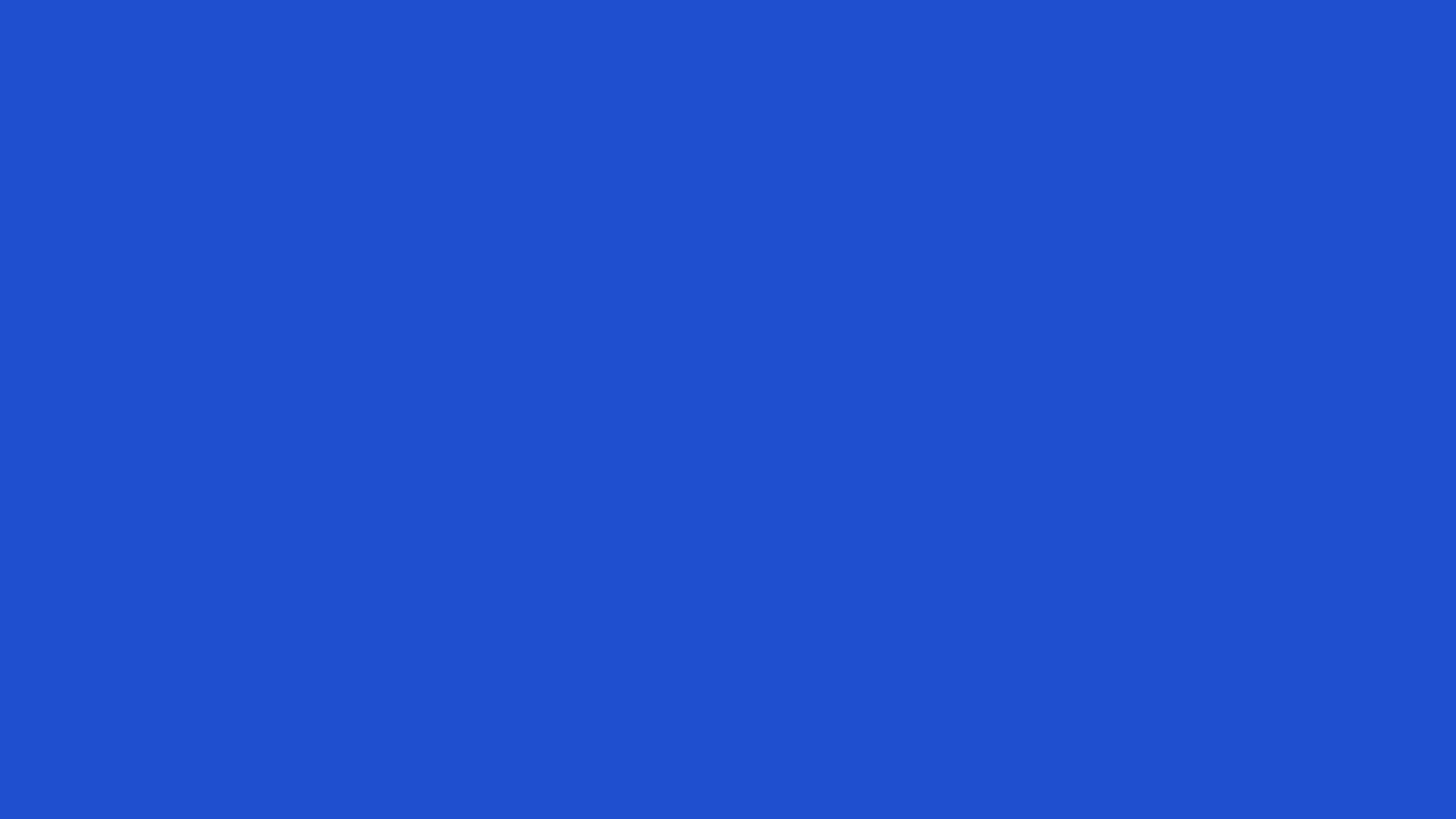 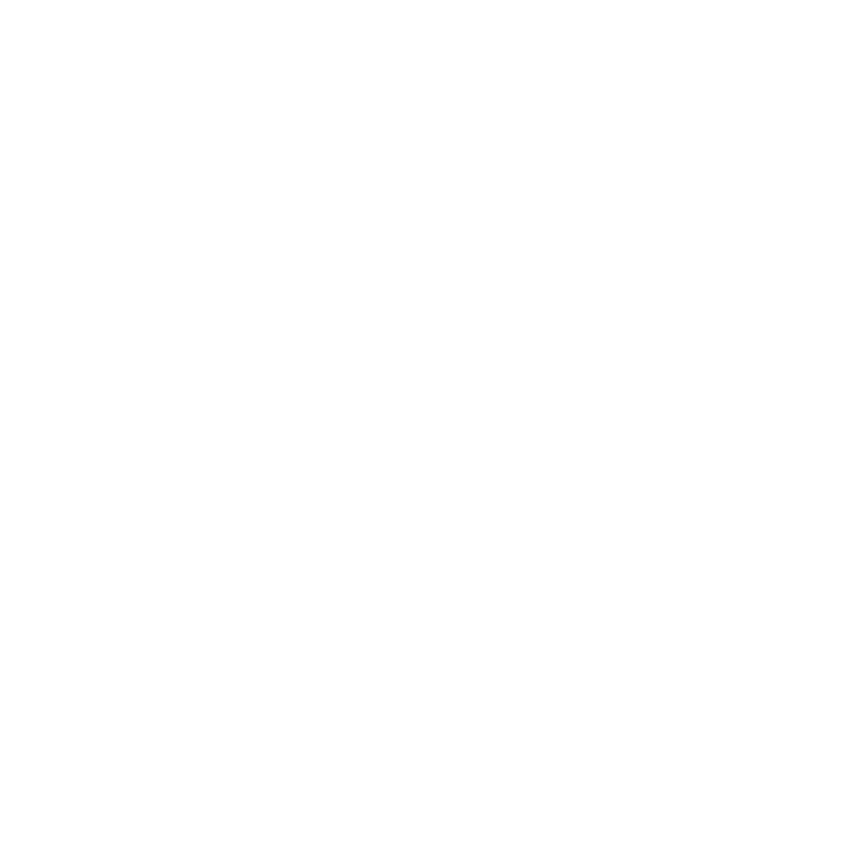 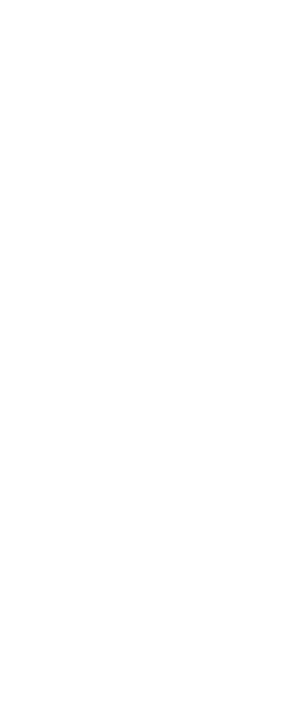 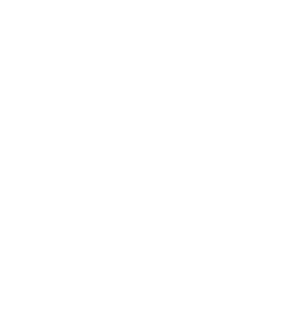 ENHANCING OUR RECOVERY SPACES
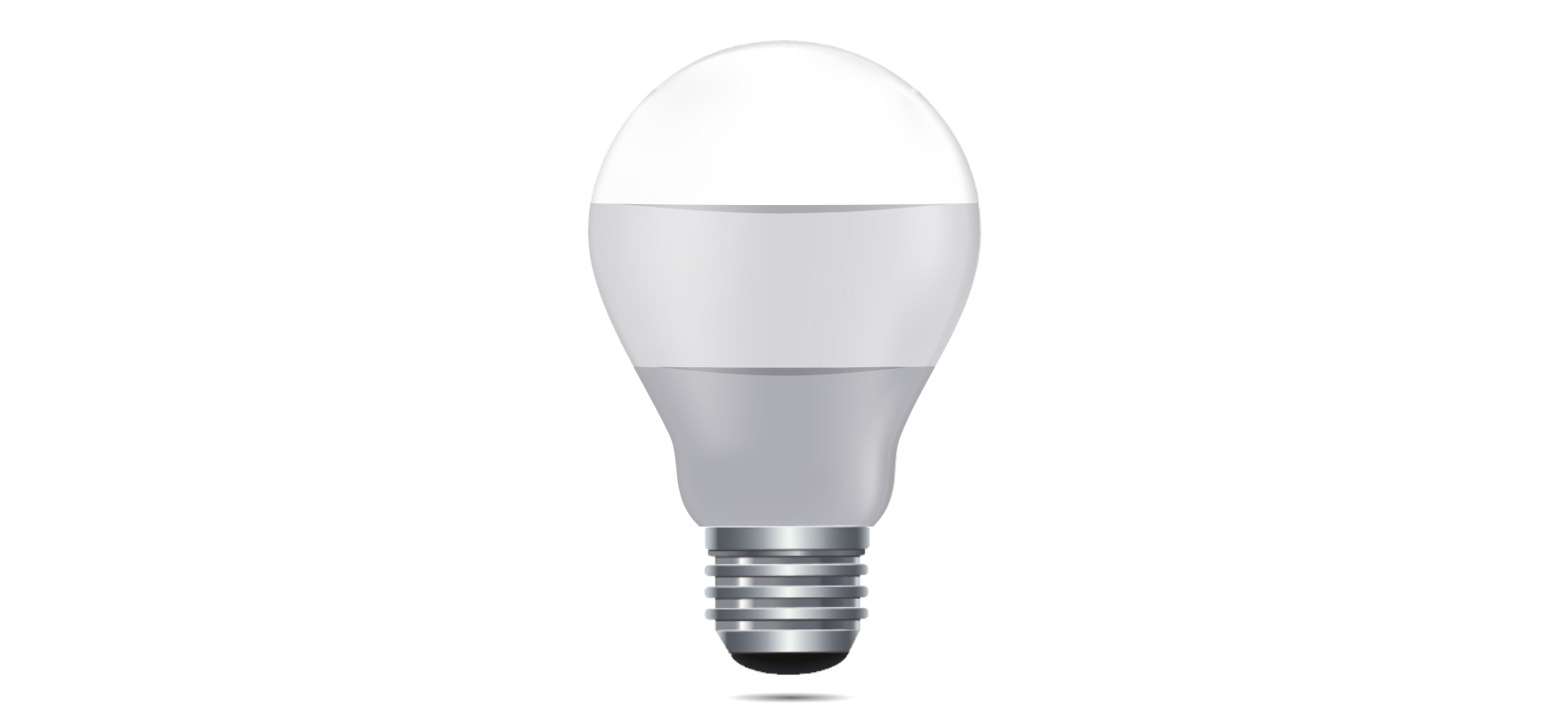 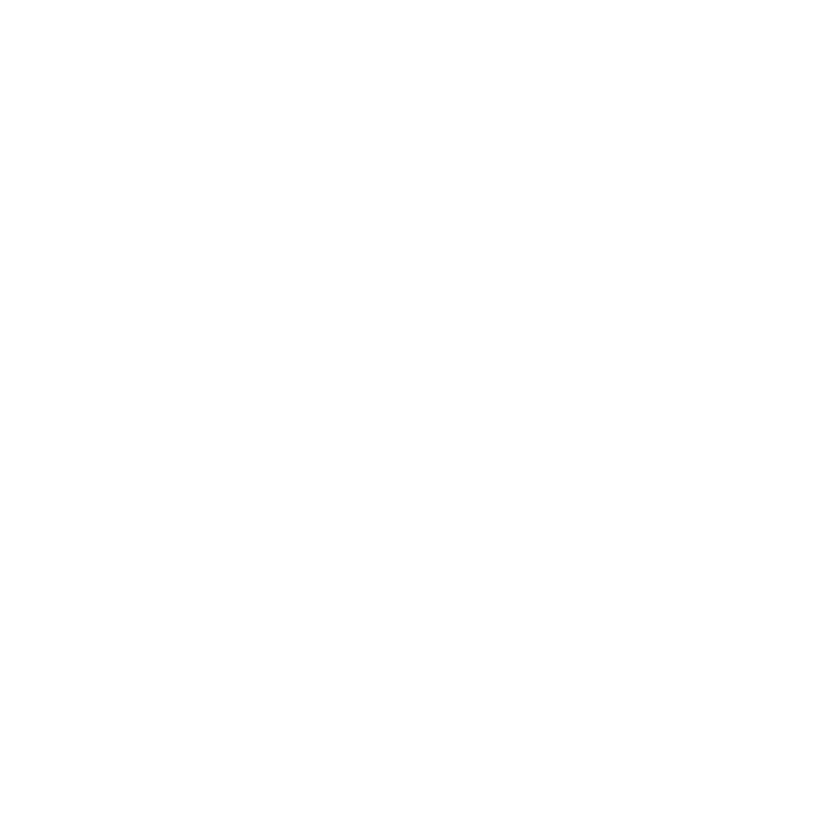 UPGRADED KITCHEN & COMMUNAL SPACES
Improvements to the kitchen and communal areas foster a community-focused environment, allowing residents to engage and support one another.
ENHANCED WI-FI & STUDY AREAS
By improving Wi-Fi access and creating quiet study areas, we facilitate better learning and connectivity for all residents.
NEW FURNITURE & ACCESSIBILITY FEATURES
Investing in new furniture, cookware, and accessibility features ensures residents have what they need for a dignified living experience.
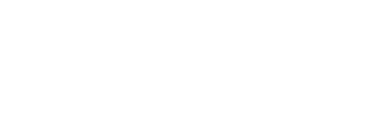 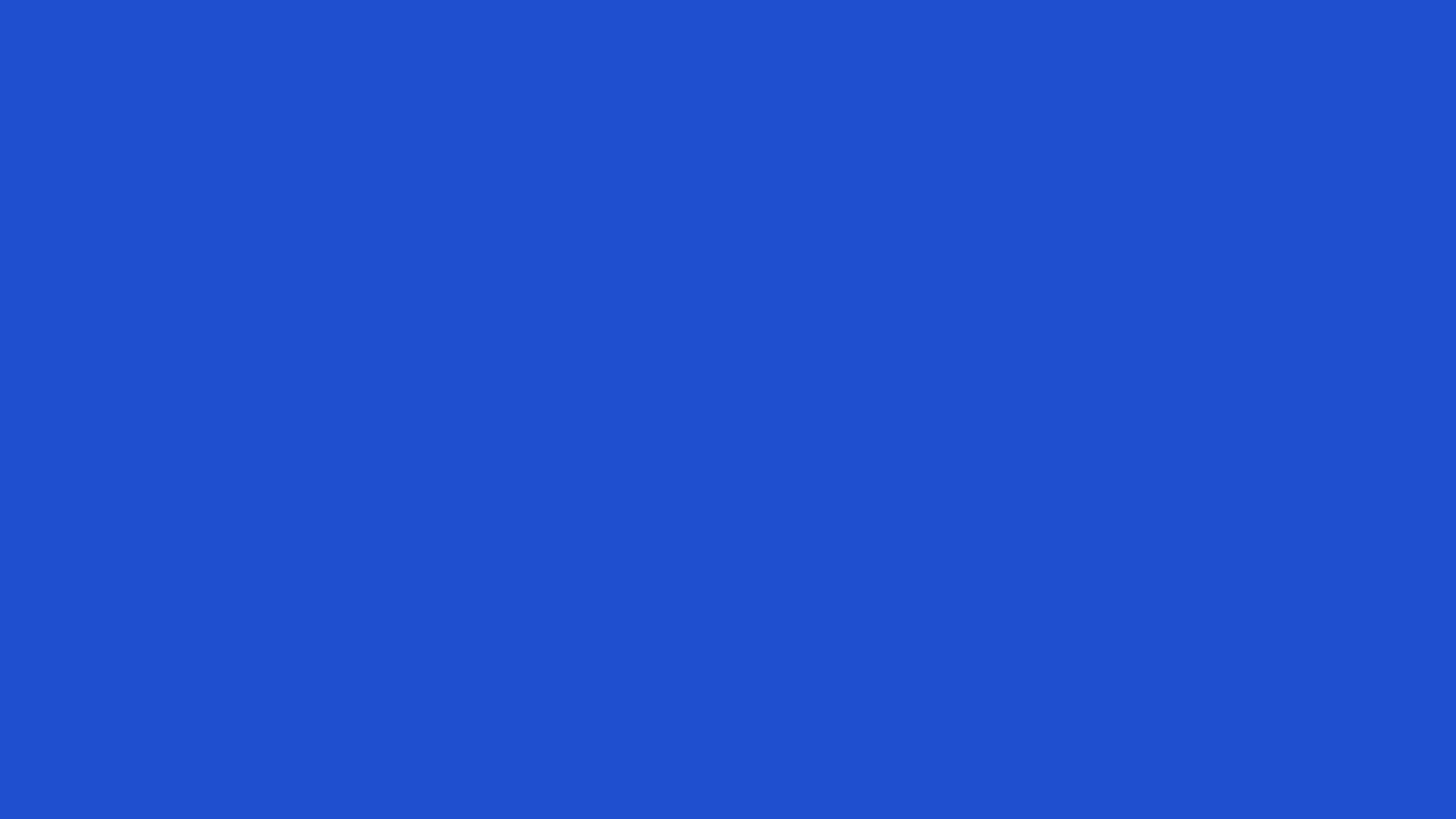 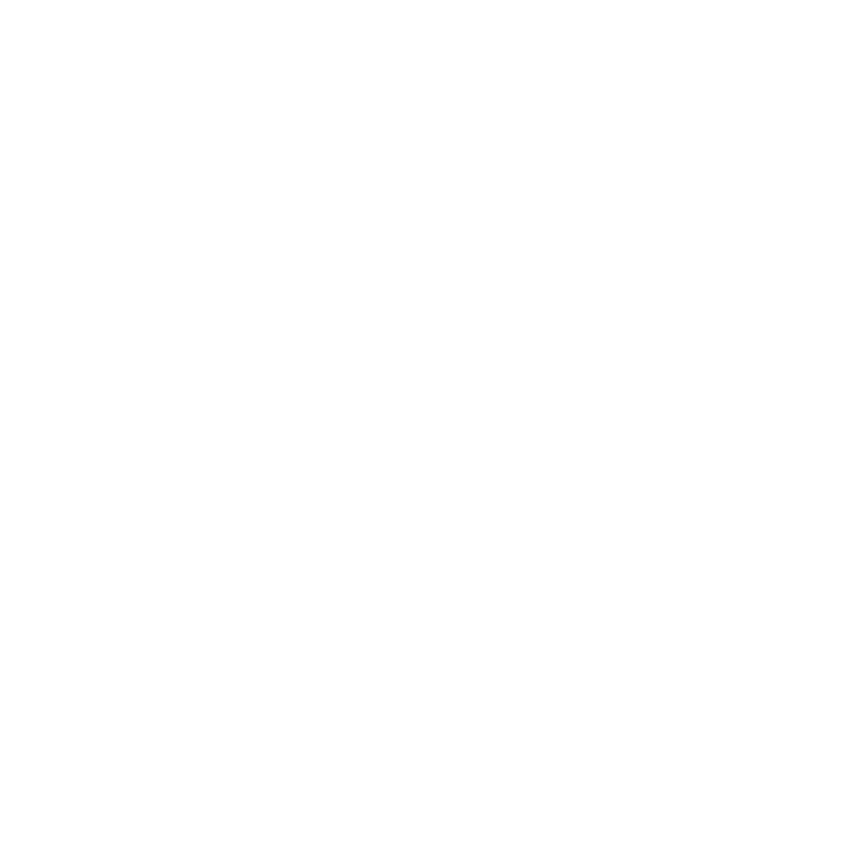 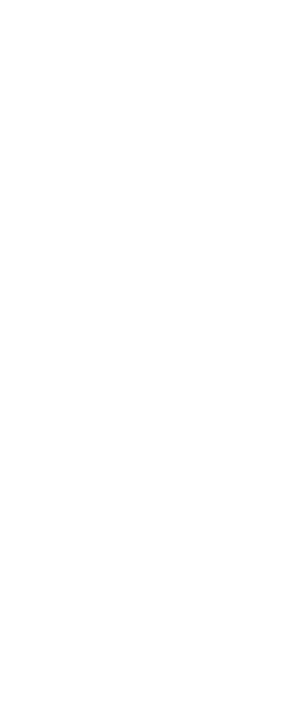 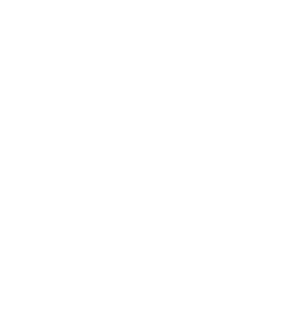 BUILDING COMMUNITY CONNECTIONS
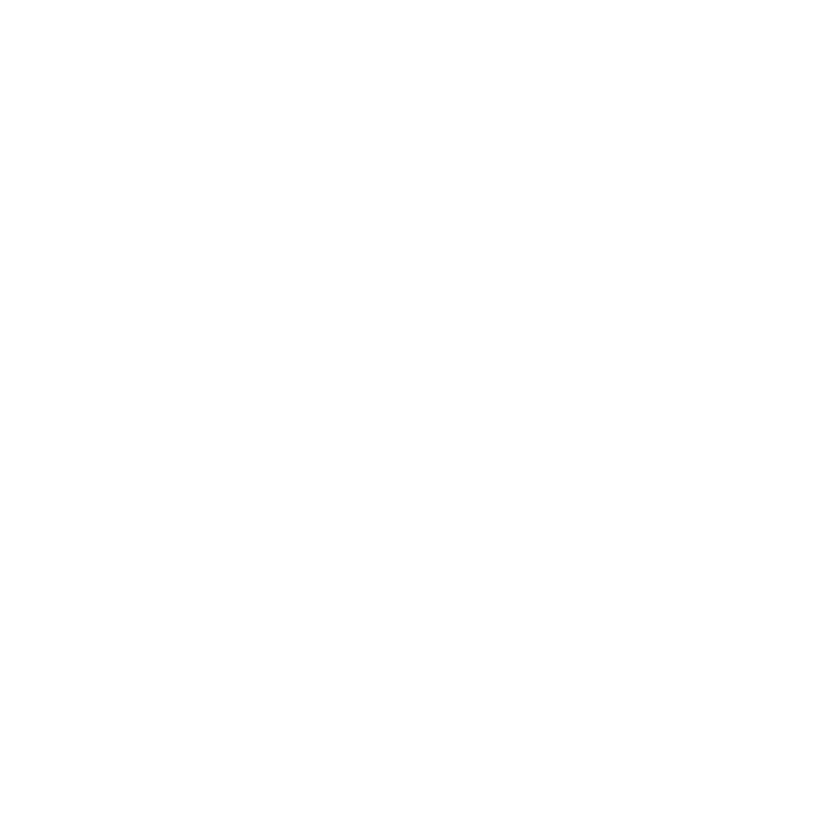 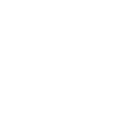 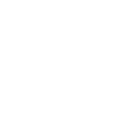 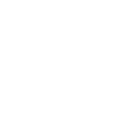 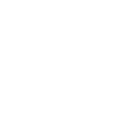 FAMILY VISITS AND EDUCATION DAYS
ENGAGING SOBER SOCIAL EVENTS
ALUMNI MENTORSHIP PROGRAMS
COMMUNITY RECOVERY EVENTS
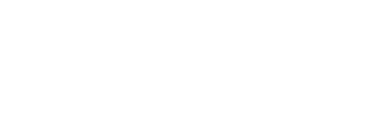 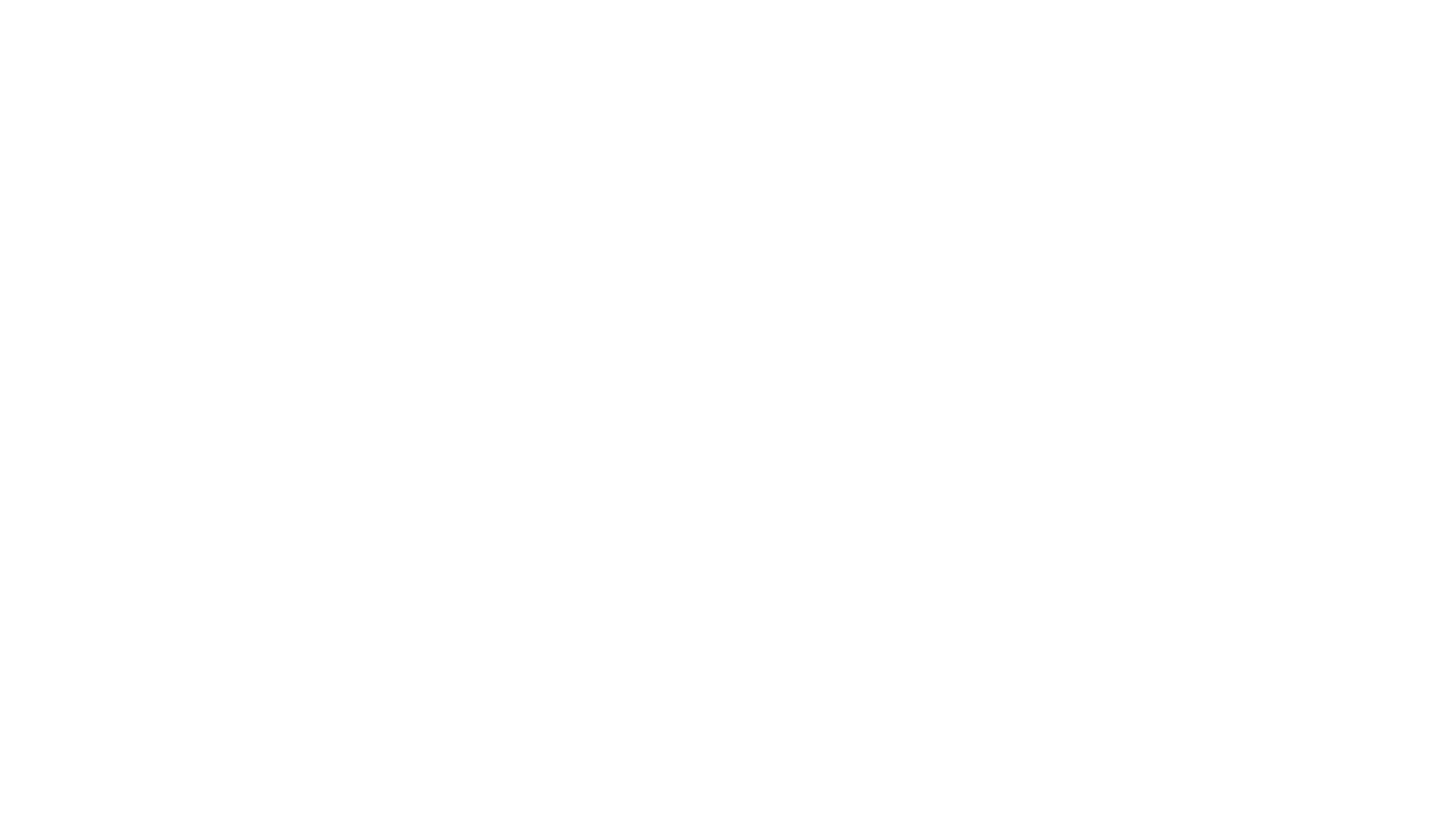 EMPOWERING CHANGE THROUGH SPONSORSHIP
EMPOWERING CHANGE THROUGH SPONSORSHIP
EMPOWERING CHANGE THROUGH SPONSORSHIP
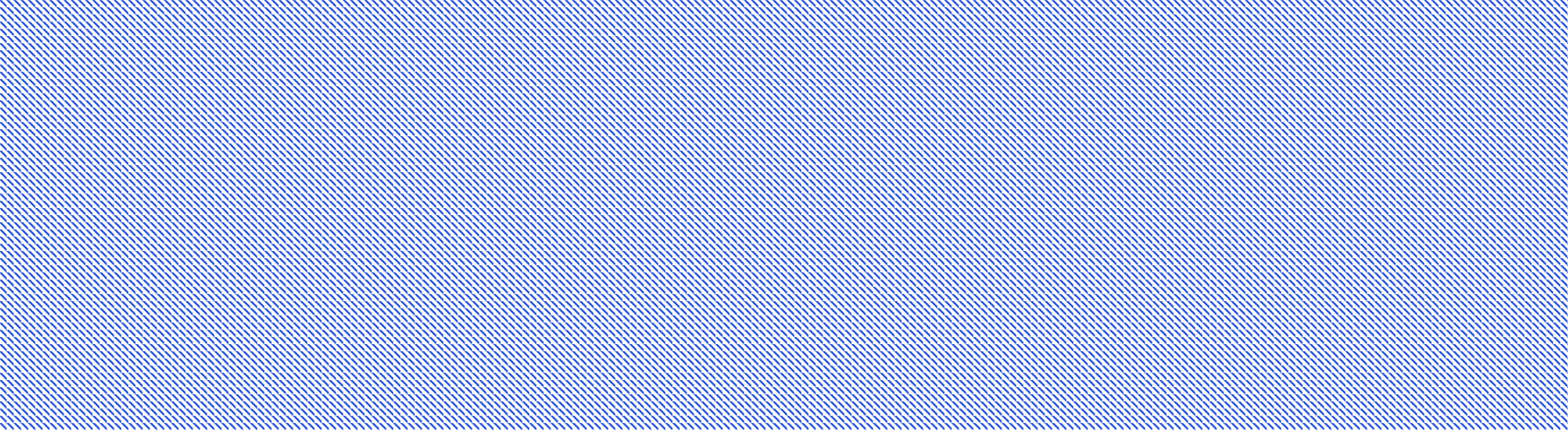 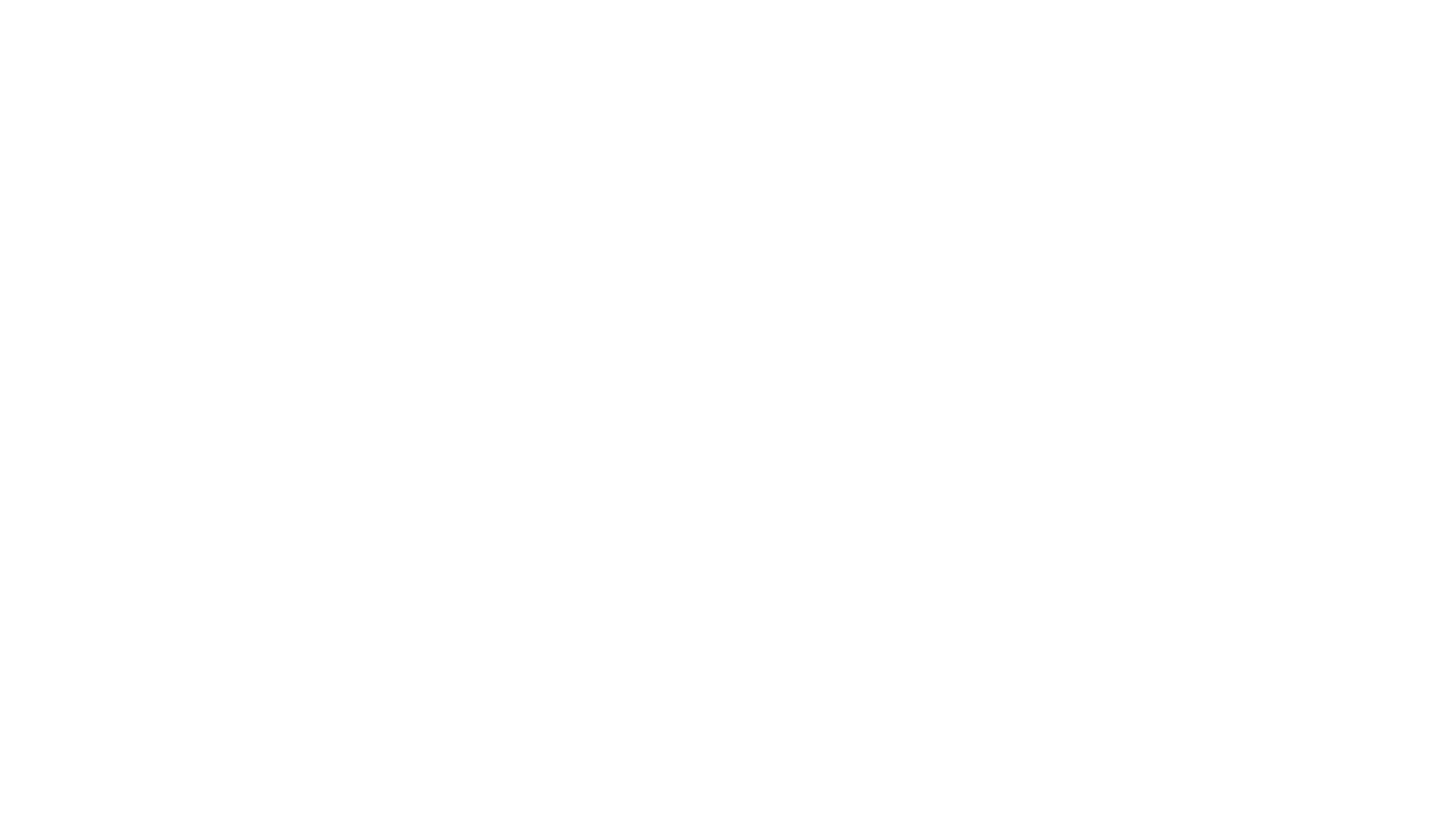 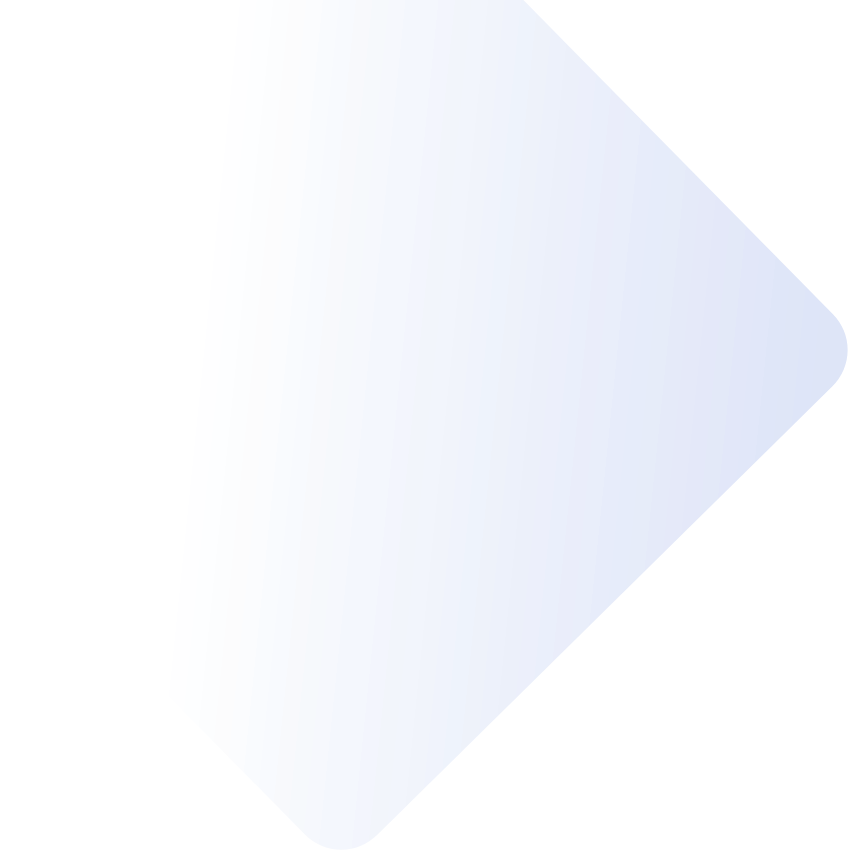 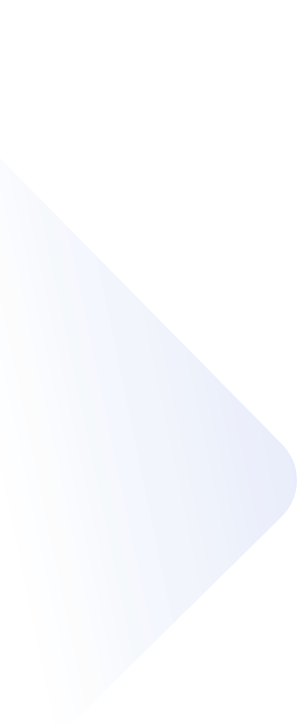 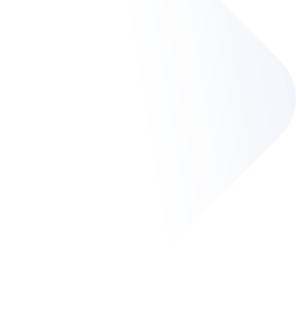 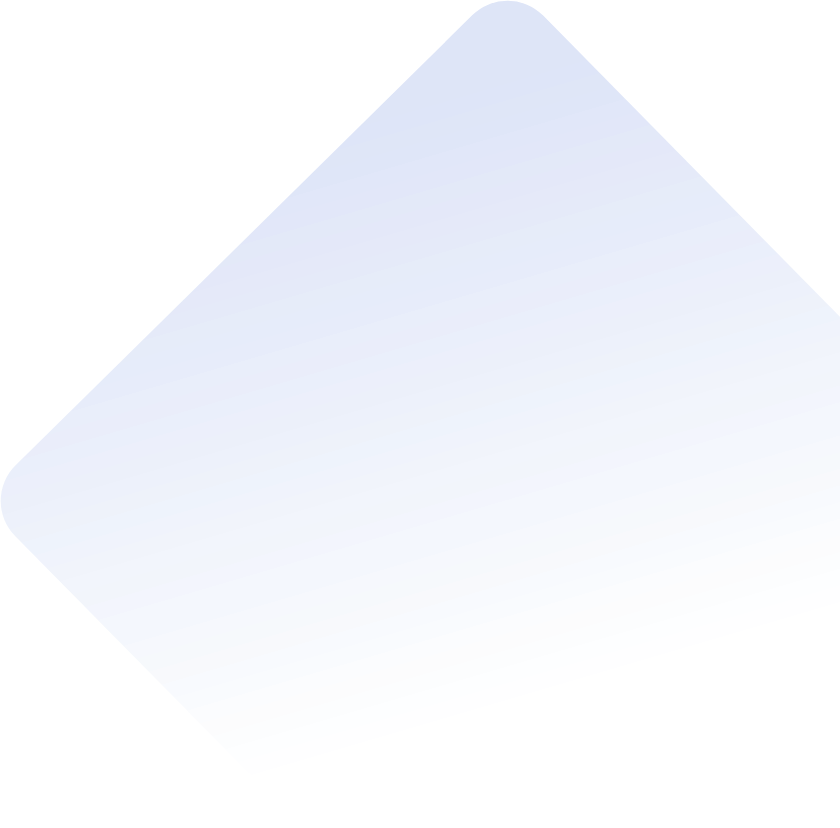 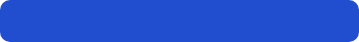 SPONSORSHIP IMPACT
Lighthouse Community Recovery Home Inc., a registered 501(c)(3) nonprofit.Invites you to support our mission of recovery and community wellness. Explore sponsorship opportunities todayEIN 99-4919922
CHANGING LIVES THROUGH SPONSORSHIP
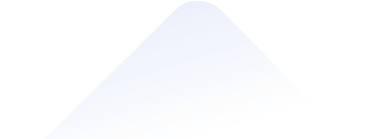 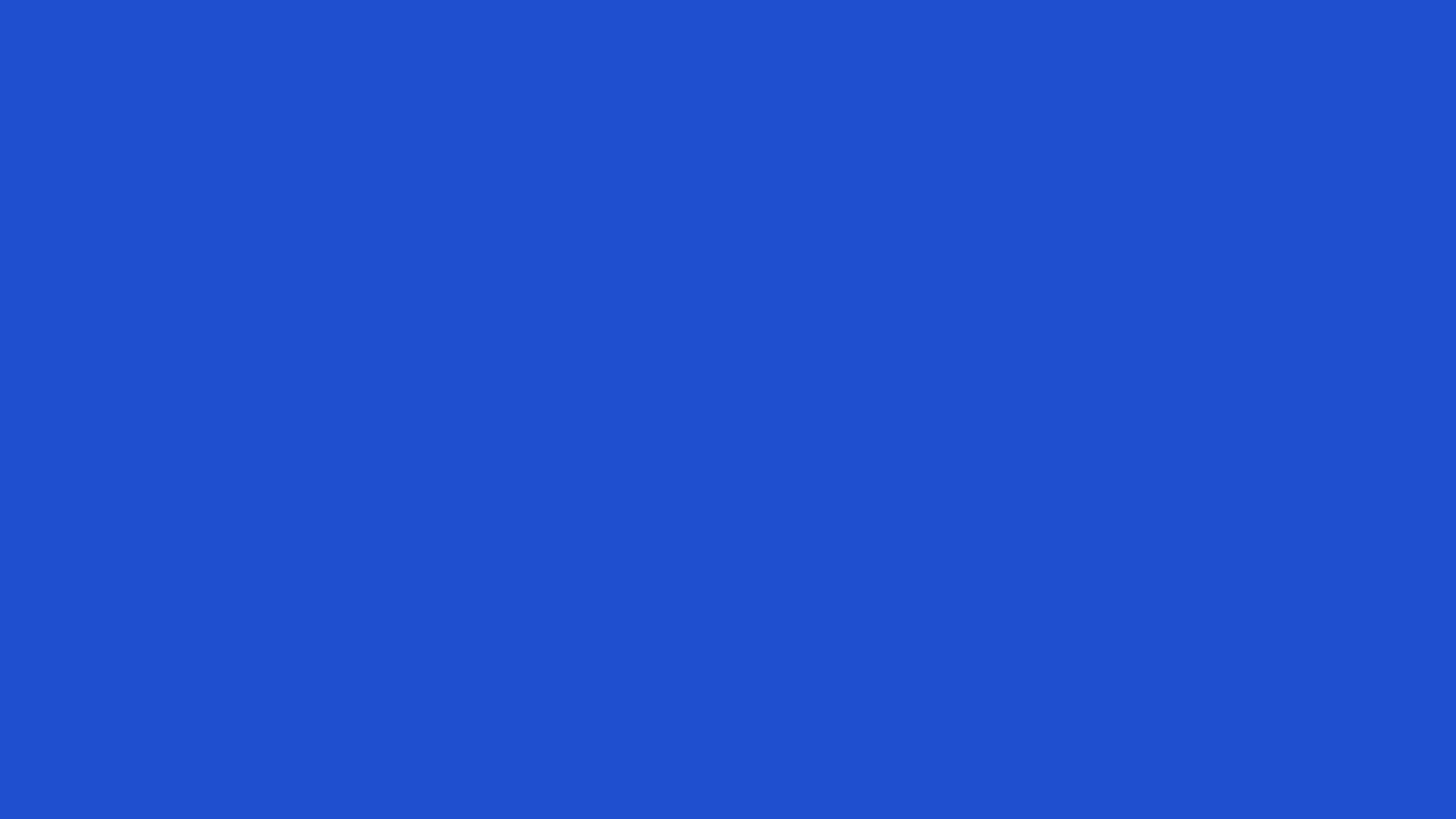 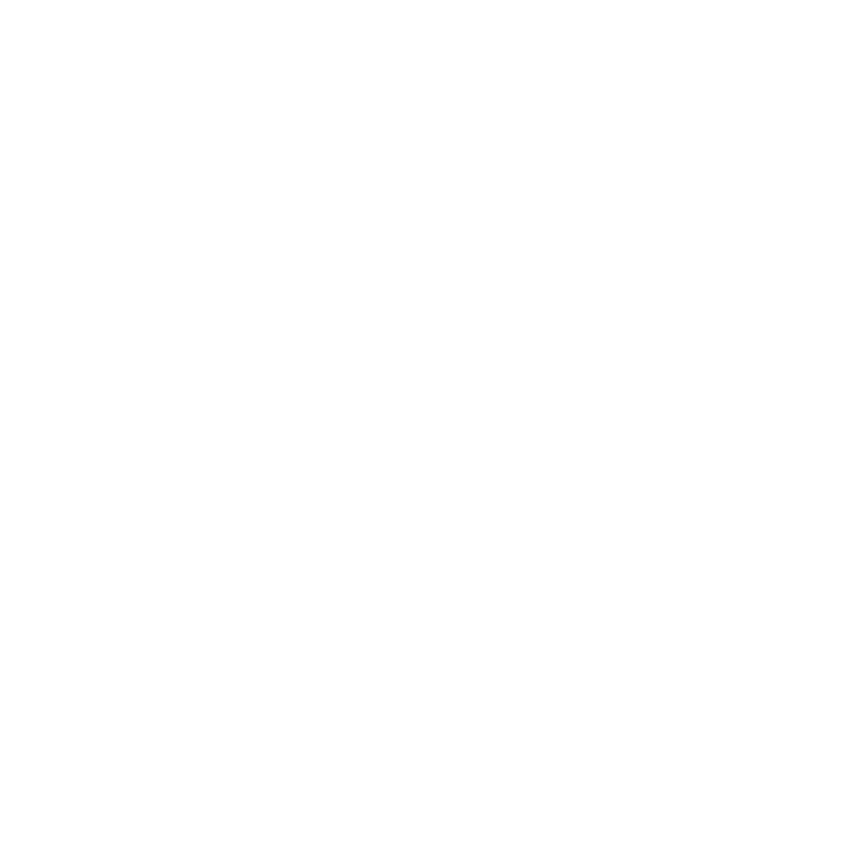 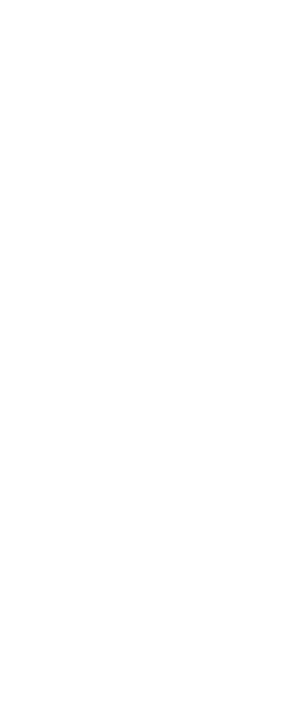 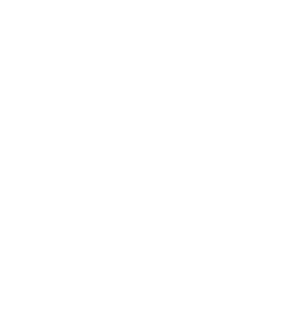 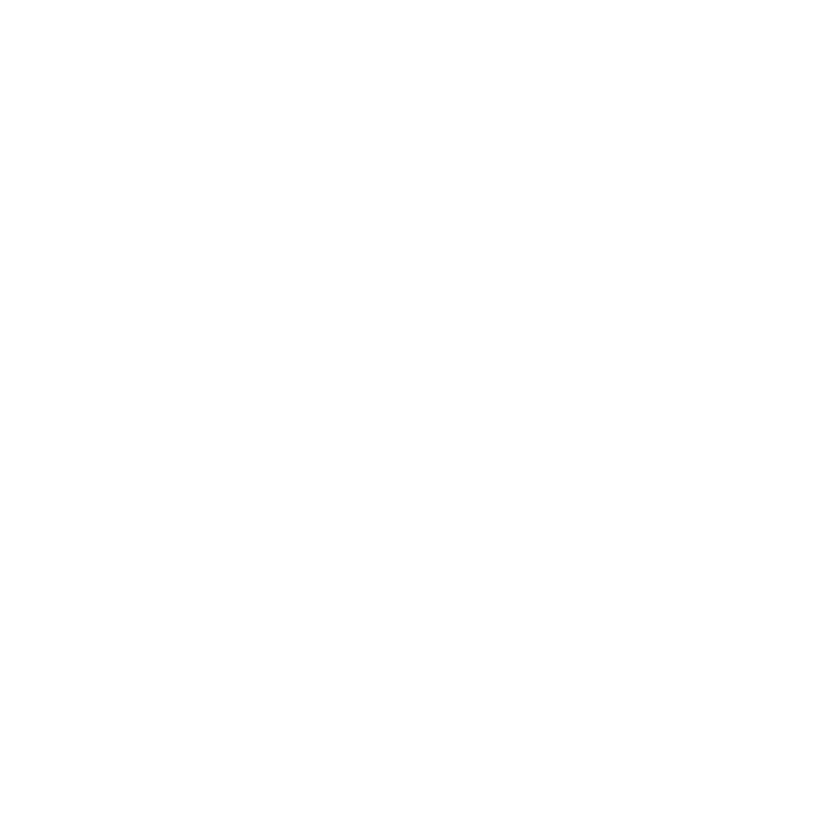 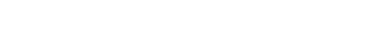 COMMUNITY RECOVERY
WE BELIEVE IN SECOND CHANCES
Join us on a journey of transformation where individuals reclaim their lives, rebuild relationships, and rediscover hope through supportive community.
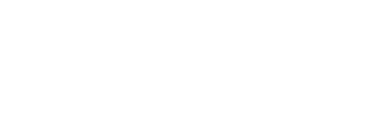 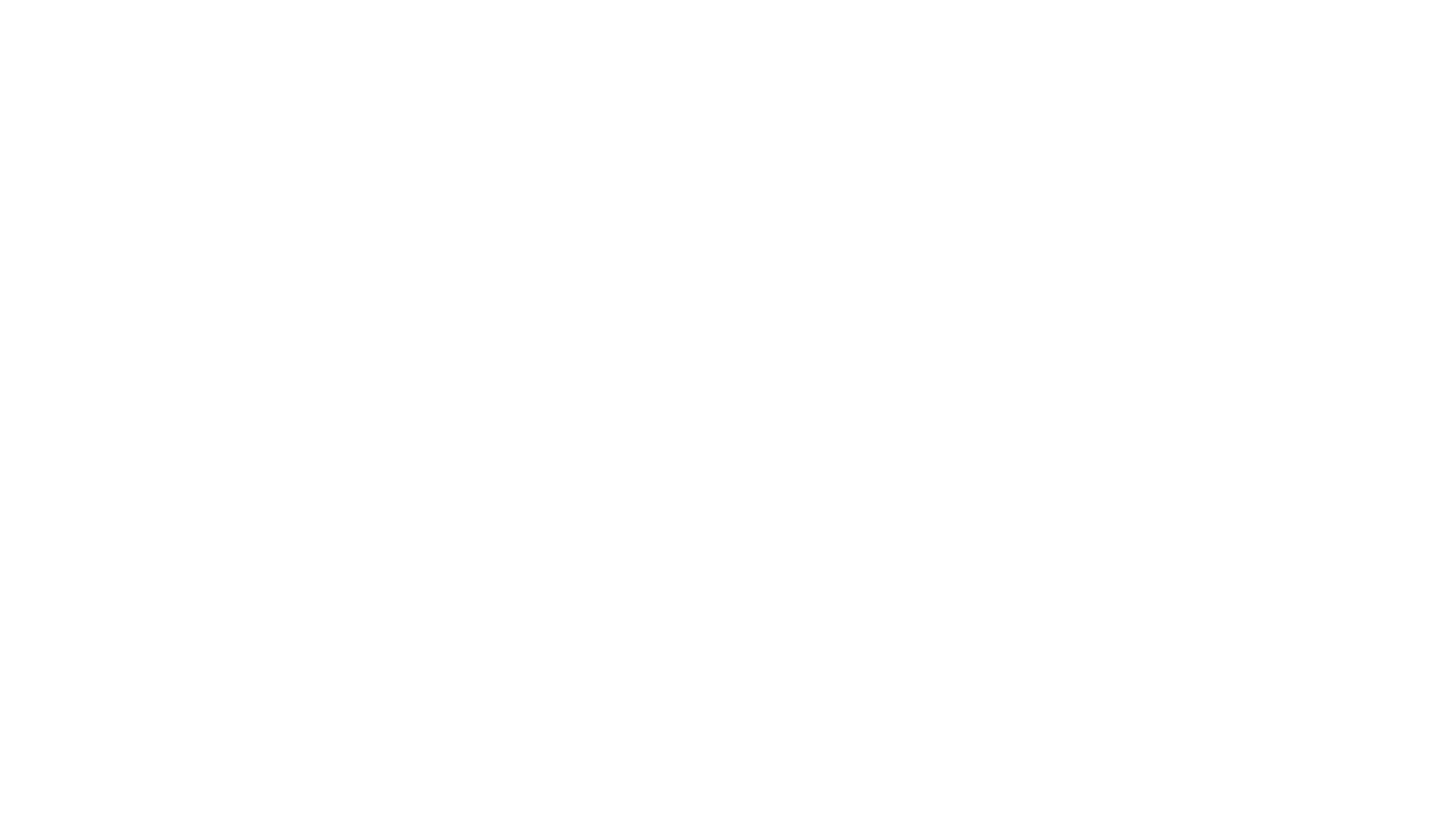 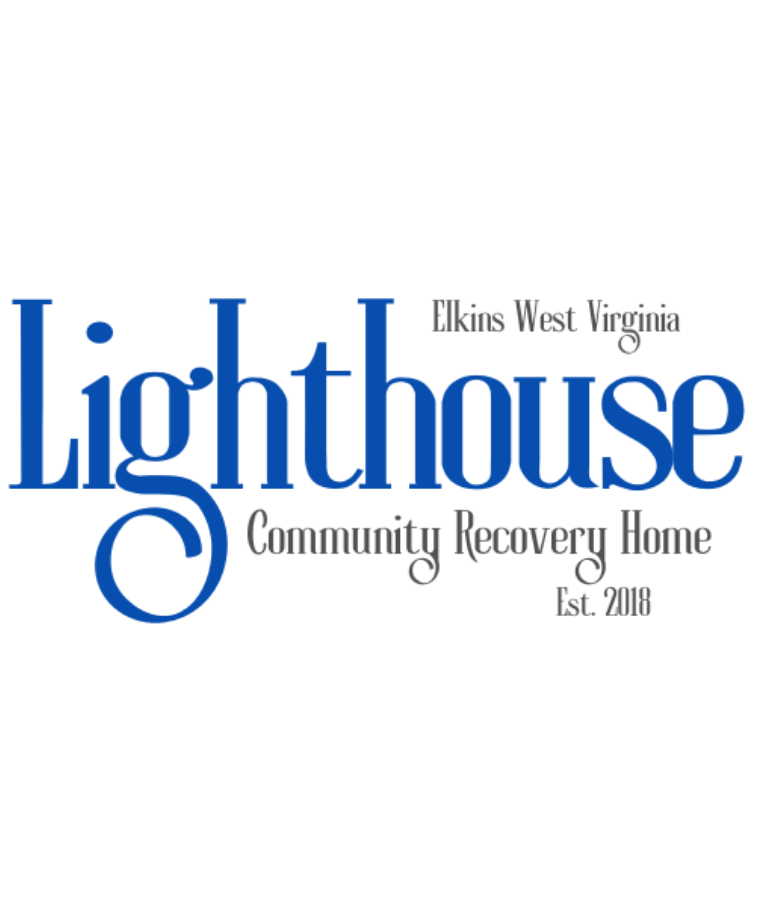 MAKE A DIFFERENCE TODAY
Join us in making a difference Your support helps our community thrive.